Библиографический навигатор или как ещё можнорассказать о фонде
Дейнеко Ирина Васильевна,
                                                                            главный библиограф ККДБ




г. Красноярск, 2022, 6 сентября
Один из приёмов методики созданиякомфортного и видимого книжного пространства
«Я - читатель библиотеки и моё ВНИМАНИЕ сосредоточено на ФАСАДЕ, ВИТРИНАХ(ОКНАХ), ВЫВЕСКАХ и ФОНДЕ библиотеки.

Мой ИНТЕРЕС вызывают АТМОСФЕРА в библиотеке, ЗОНИРОВАНИЕ мест для книг и отдыха с книгой, а также ДИЗАЙН ИНТЕРЬЕРА.

У меня есть ЖЕЛАНИЕ узнать больше о библиотеке (НАВИГАЦИЯ), получить необходимую мне ИНФОРМАЦИЮ и оценить ВЫКЛАДКУ  КНИГ (РАССТАНОВКУ ФОНДА).

В библиотеке я получаю УДОВОЛЬСТВИЕ от предоставленных УСЛУГ, мои ЭМОЦИИ - только положительные, СЕРВИСЫ библиотеки меня полностью устраивают.

Вот такая МЕТОДИКА СОЗДАНИЯ КОМФОРТНОГО ПРОСТРАНСТВА библиотеки для меня интересна. Я  ВИЖУ и ЧУВСТВУЮ  БИБЛИОТЕКУ. Я ХОЧУ В НЕЙ БЫТЬ».

В ваших (наших) библиотеках всё устроено именно так? Нет? Или не совсем так?
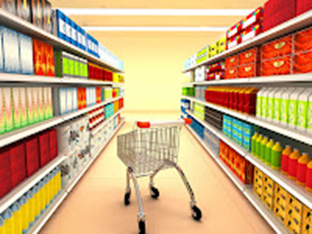 Мерчандайзинг в библиотеке, или отчего библиотекарь потирает руки
Сегодня в наших руках появилось современное «оружие», которое поможет библиотекам в продвижении фондов и нелёгкой борьбе за читателя. Имя ему  мерчандайзинг.

Мерчандайзинг - [англ. merchandising < merchandise - торговать]: комплекс мер, направленных на привлечение внимания покупателей (например, размещение товаров в торговом зале, оформление торговых прилавков, рекламных плакатов, декораций, освещения). 

При чем тут торговля и библиотека?
Правильный мерчандайзинг немыслим без так называемых POS-материалов - инструментов мерчандайзинга. Это те самые яркие плакаты, вывески, стенды, способствующие продвижению бренда или товара. Вспомним, что это слово английского происхождения. Вот и все остальные термины будут тоже английские. Поэтому набираемся терпения и вникаем. Делаем фонд видимым.
Итак.
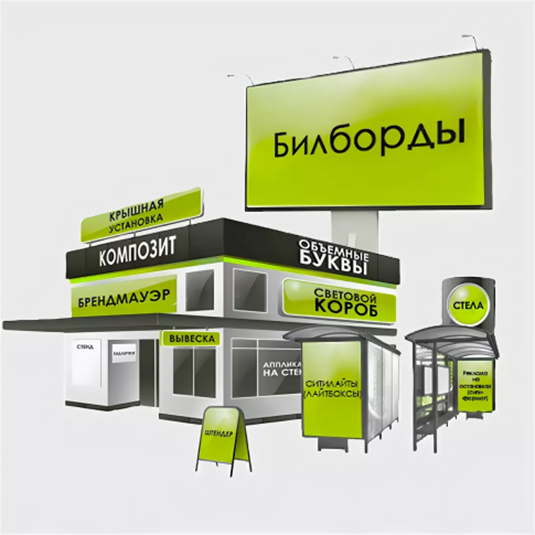 Лейбл
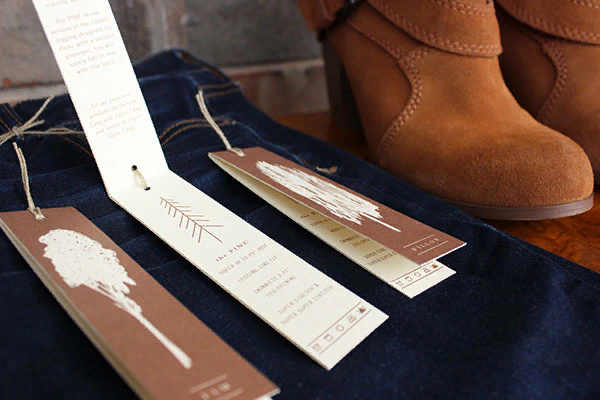 ЛЕЙБЛ — [англ. label ярлык, этикетка] разг. небольшая фирменная метка на товаре; вид товарного знака, имеющего также декоративное значение.
Этикетка — графический или текстовый знак, нанесённый в виде наклейки, бирки или талона на товар, экспонат, любой другой продукт производства. Такой фирменный лейбл можно использовать и для книжных новинок, для тематической книжной коллекции, выставки.
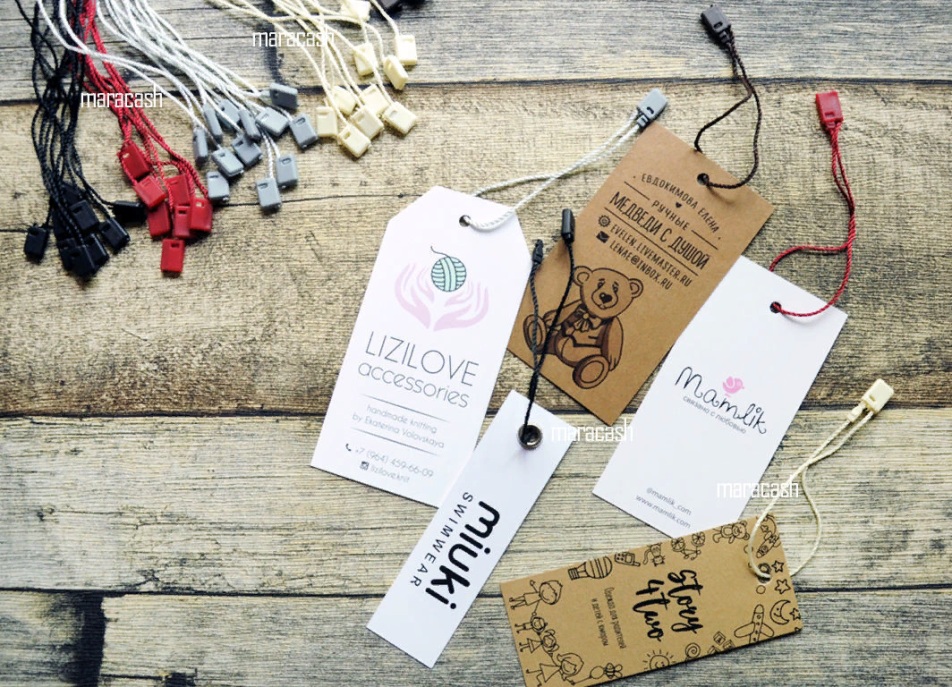 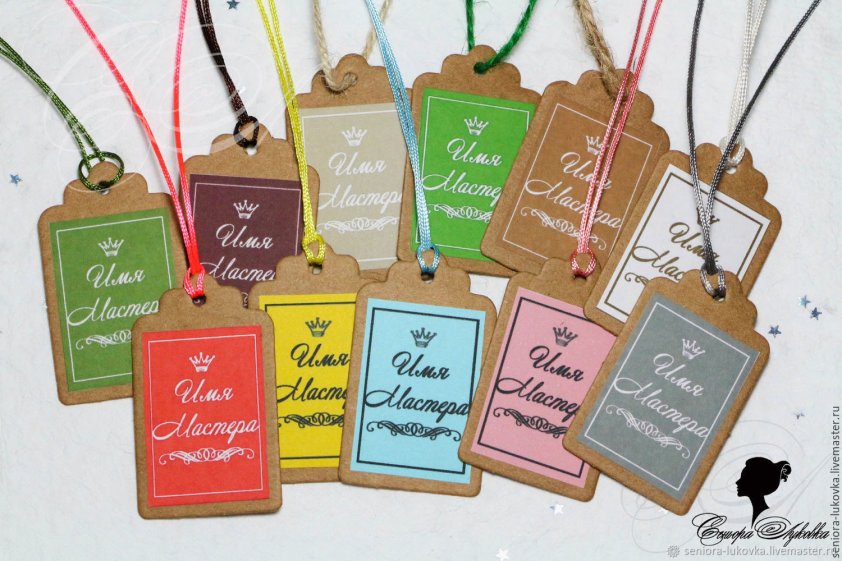 Вымпел, флажок
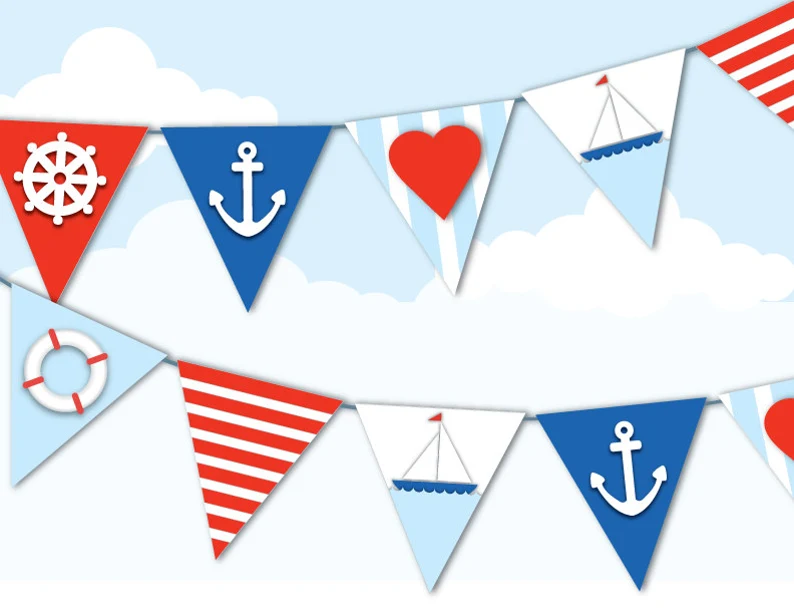 Вымпел — это военно-морской флаг или небольшой флажок (как правило, треугольный), который может быть как уникальным предметом (подобно знамени), так и иметь значение маленького флага — чьего-либо символа.
Используя модель  подобной гирлянды  из вымпелов можно создать библиографическую растяжку, включив в неё информацию о книжных новинках.
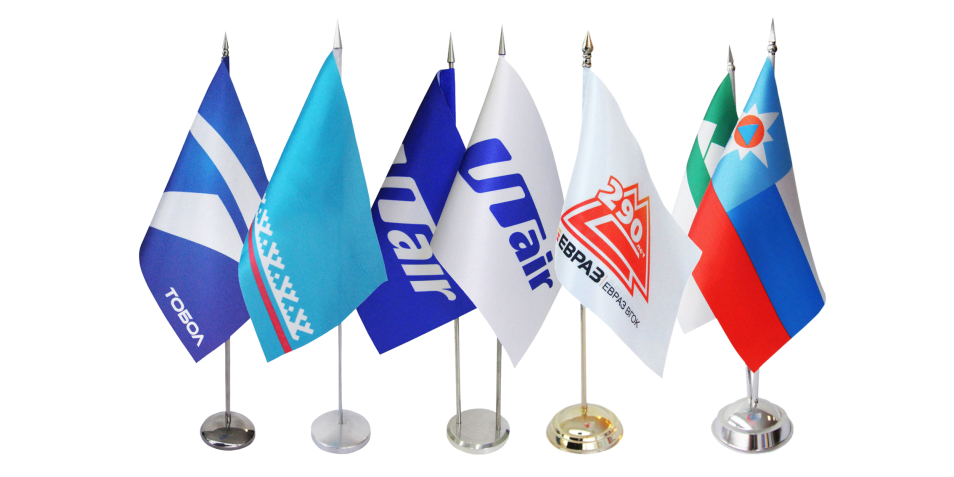 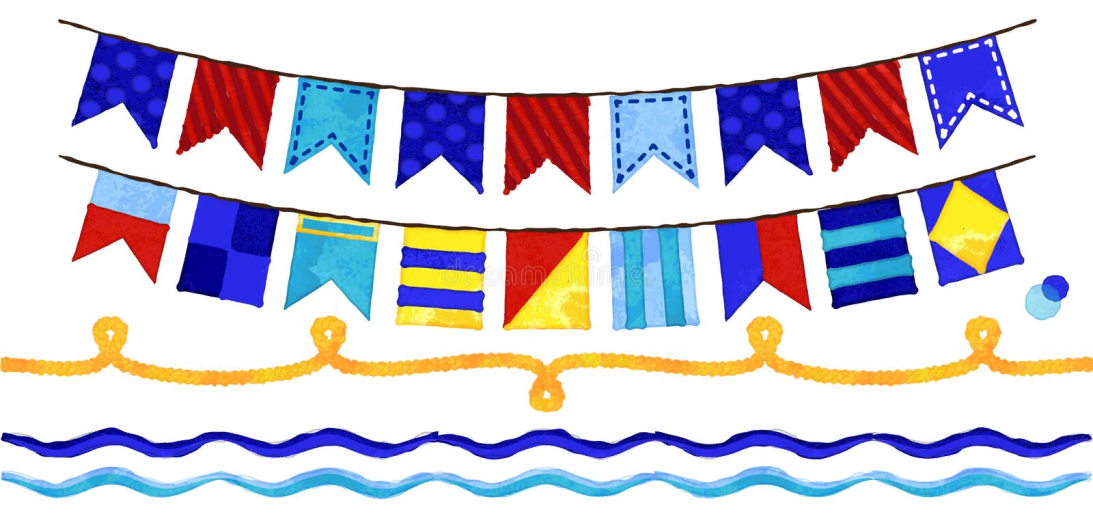 Шелфтокер
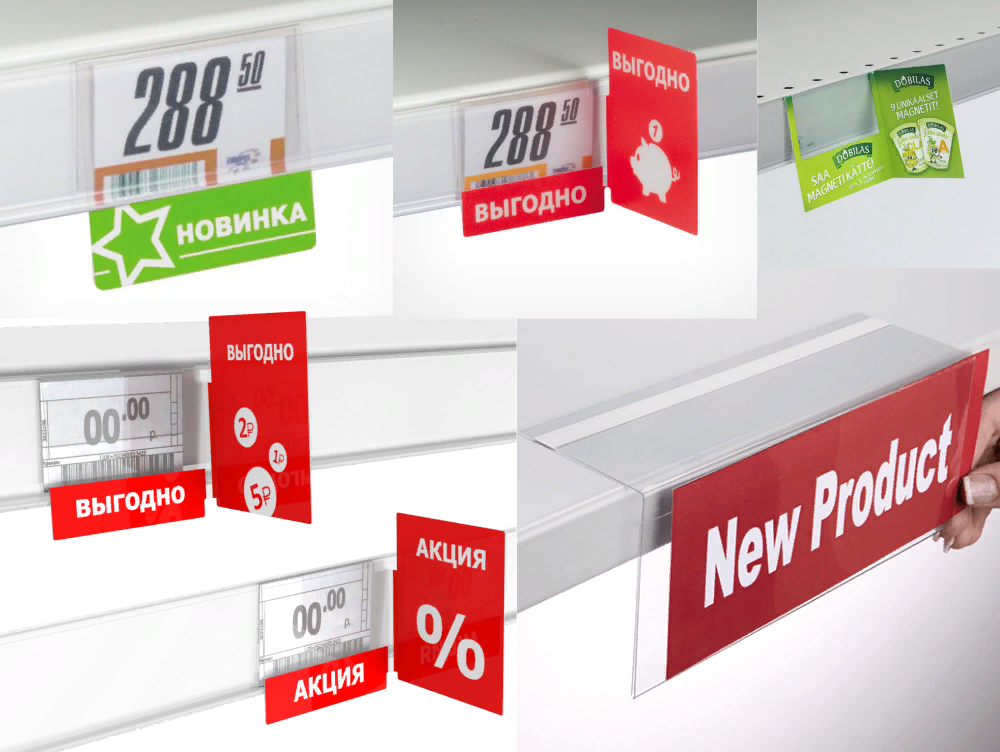 Шелфтокер - яркий разделитель. Помогает визуально объединить вид товаров, продающихся под одной маркой. К шелфштокерам же относятся цветные ценники с надписями типа" Скидка века", "Распродажа сезона" и др.
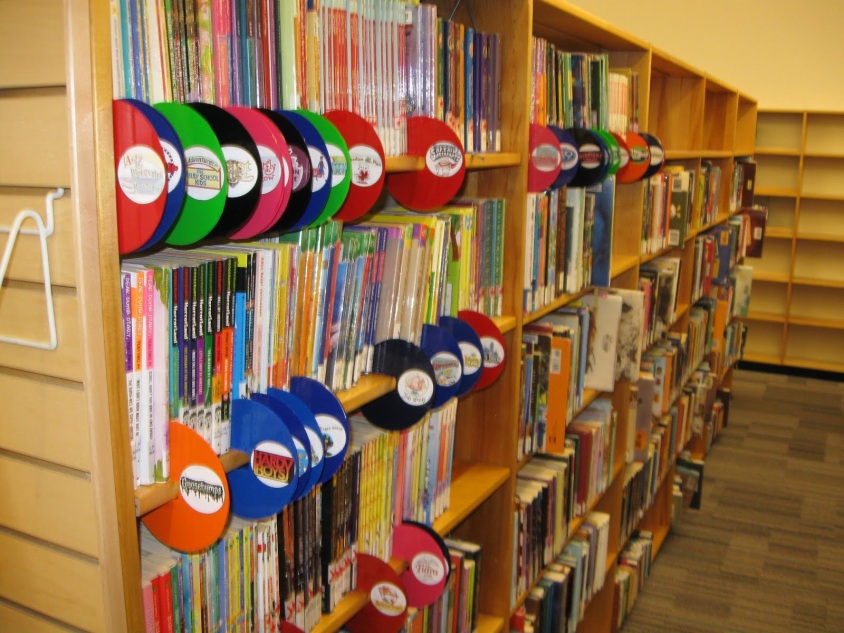 Воблер
Воблер - от англ. wobble – колебаться, наживка, приманка. Это такие висюльки на подвижной ножке, которые крепятся на поверхности полки над товаром, к которому надо привлечь внимание. 
Воблер болтается в потоке воздуха и простыми движениями привлекает внимание к себе и к товару.
Изготовить воблер легко, он удобно крепится к книге или полке и одновременно украшает их.
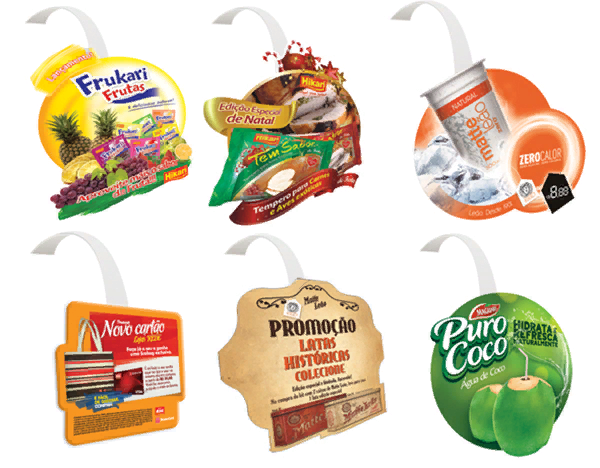 Хангер
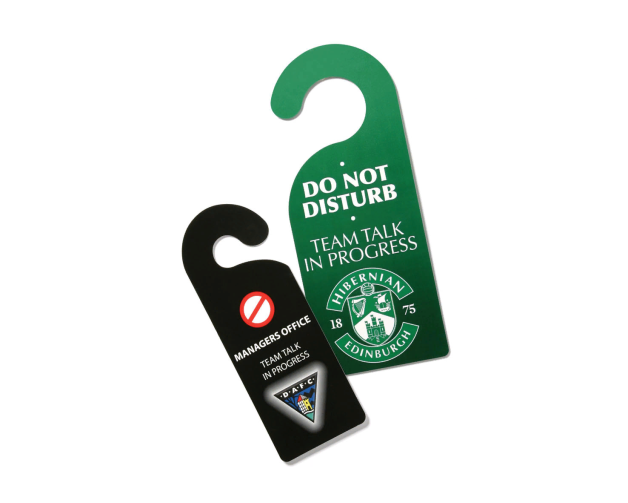 Хангер – это рекламный носитель (бирка, ярлык, навесная этикетка на товар и т.п.), который навешивается на что-либо. 
На хангере можно разместить  краткую библиографическую информацию о книге и подвесить его рядом с стеллажом, полкой, кафедрой.
 Текстом на хангере могут быть списки,  слоганы, логотипы, инфографика,  QR-коды и т.д.
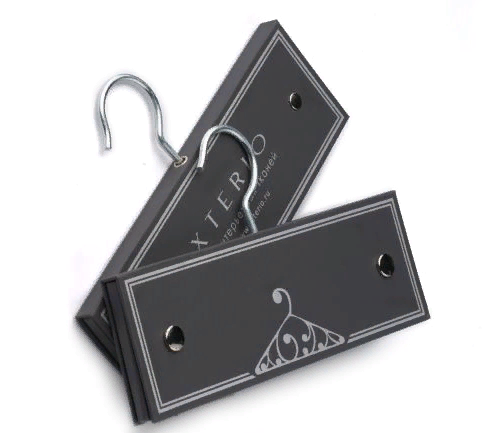 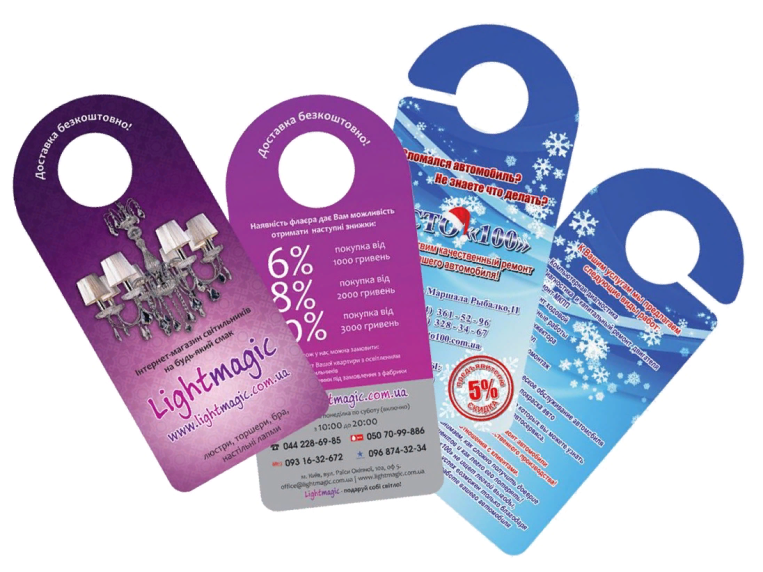 Штендер
Штендер - это мобильная переносная конструкция, которую устанавливают на улице, рядом с компанией-рекламодателем. Иногда штендер размещают в помещениях. Очень информативен благодаря большому рекламному полю. Его используют в качестве указателя, декоративного элемента или доски с информацией.
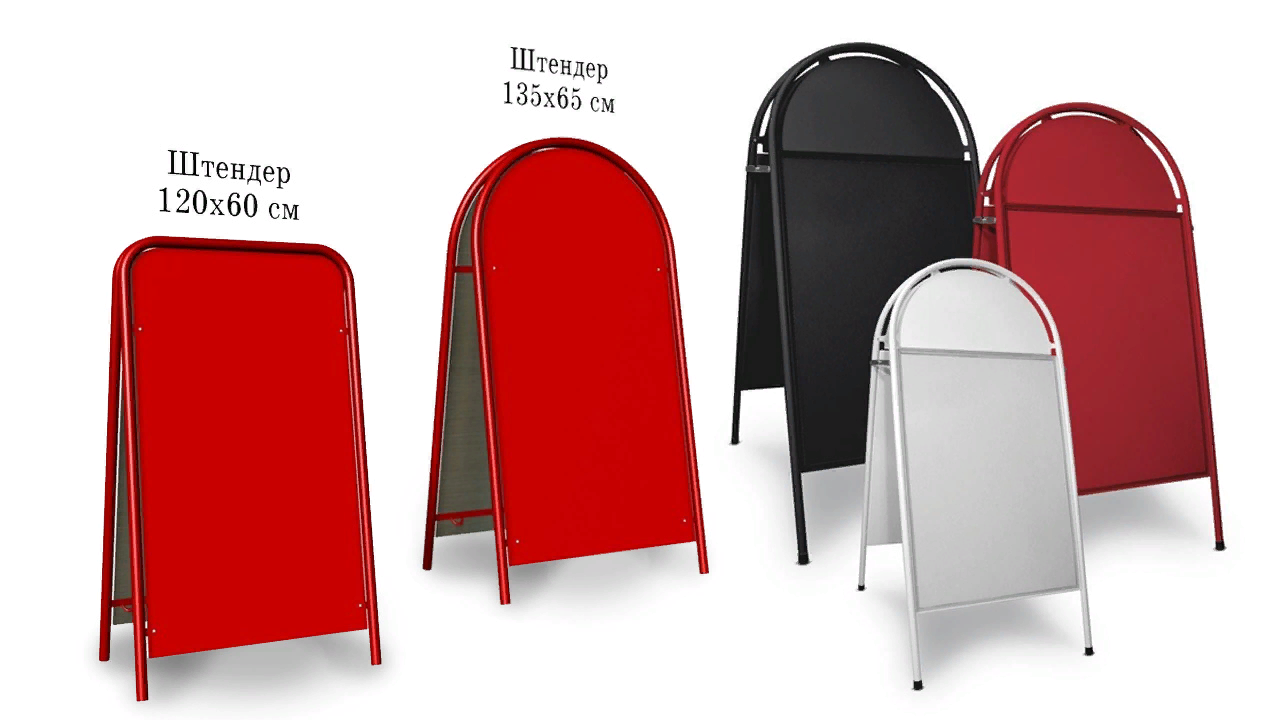 Билборд
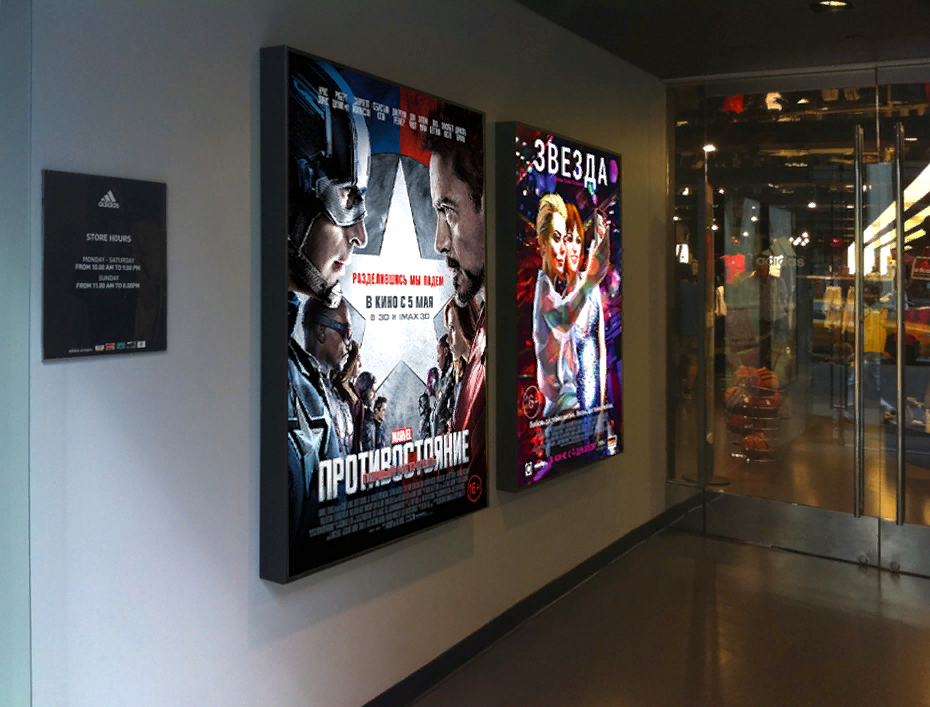 Билборд– рекламный щит большого размера со стационарной и переменной информацией (призматроны).
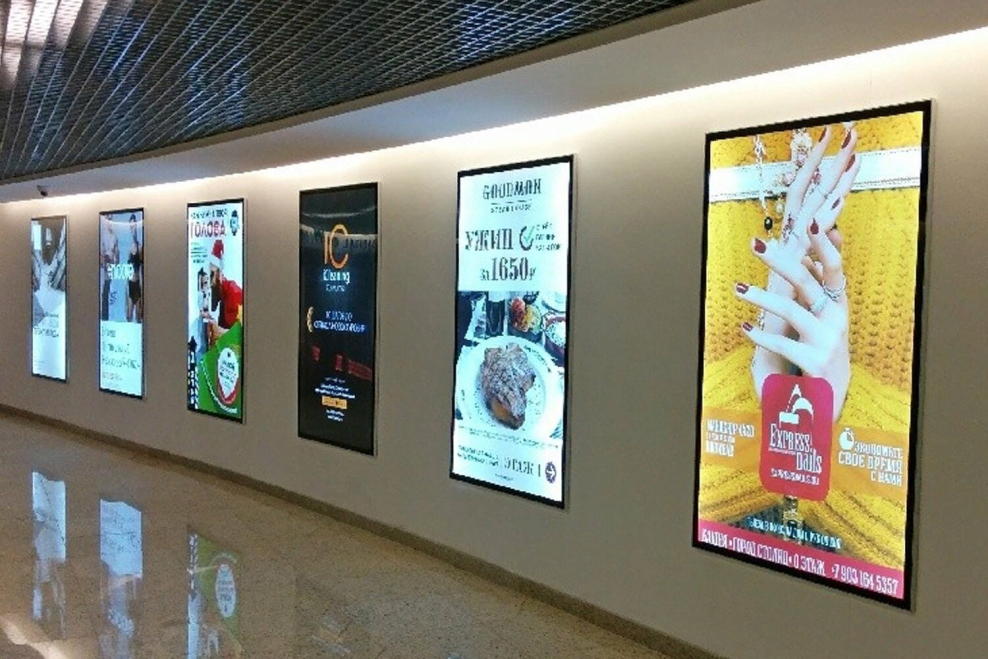 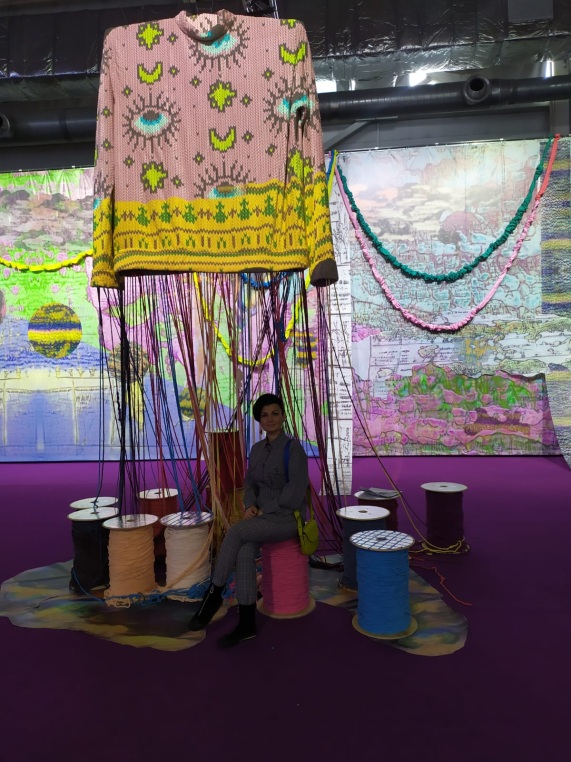 Мобайл
Мобайл - подвесная или вращающаяся гигантская  конструкция. Это могут быть джинсы 350-го размера или полутораметровые карамельки "Чупа-чупс".  
Мобайл буквально кричит своими размерами и пройти мимо просто невозможно.
 Мобайлы бывают плоские, составные, объёмные. 
Мобайл может использоваться в качестве указателя, рекламного плаката для разграничения отделов библиотеки или разделов фонда.
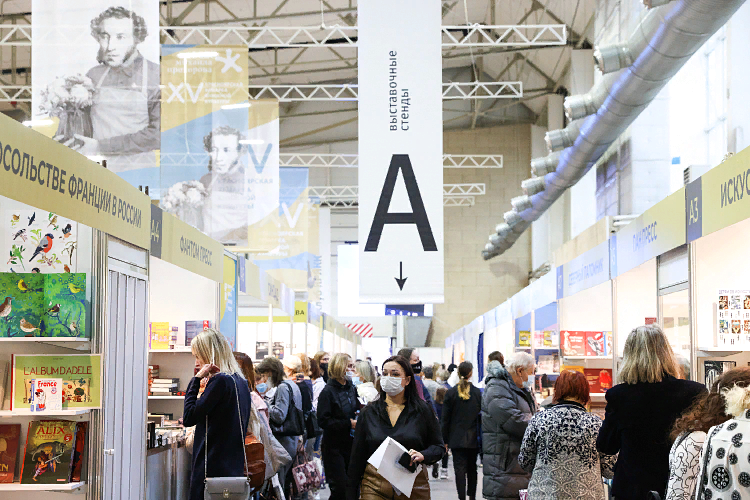 Джумби
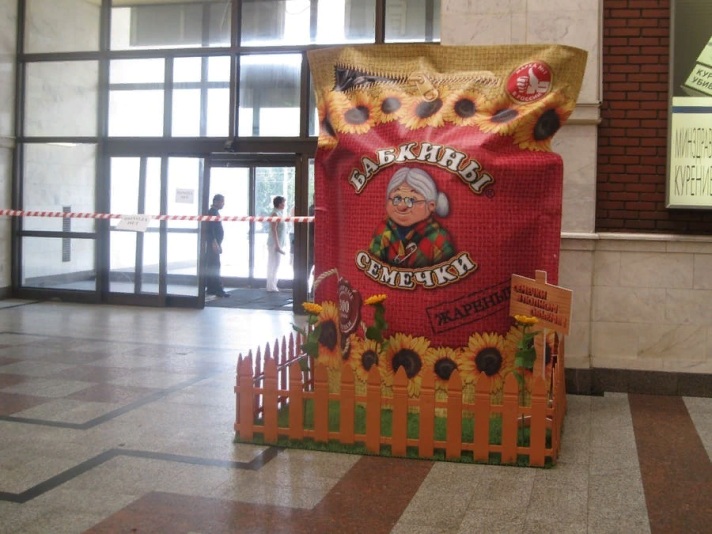 Джумби (jumbo — огромный, неуклюжий, «слоненок») — объемная легкосборная или надувная рекламная конструкция, представляющая собой муляж упаковки товара в увеличенном масштабе (с сохранением дизайна и пропорций) из картона или полимерных материалов, предназначенная для размещения в местах продаж. Можно изготовить увеличенный макет обложки новой книги, который будет хорошо заметен в пространстве библиотеки и привлечёт внимание посетителей.
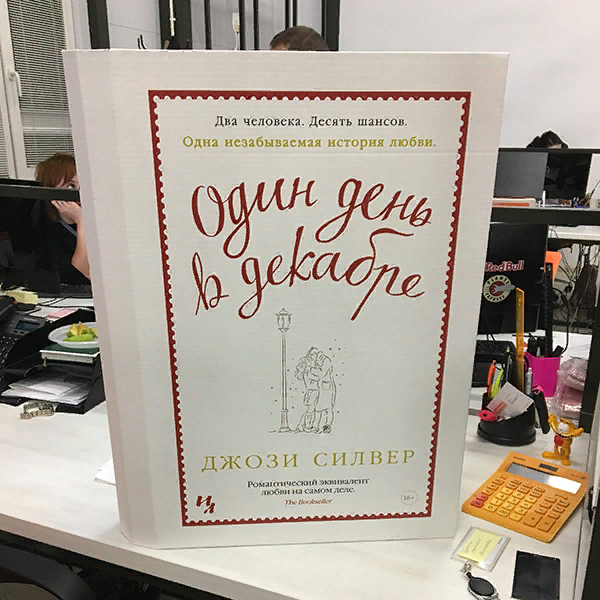 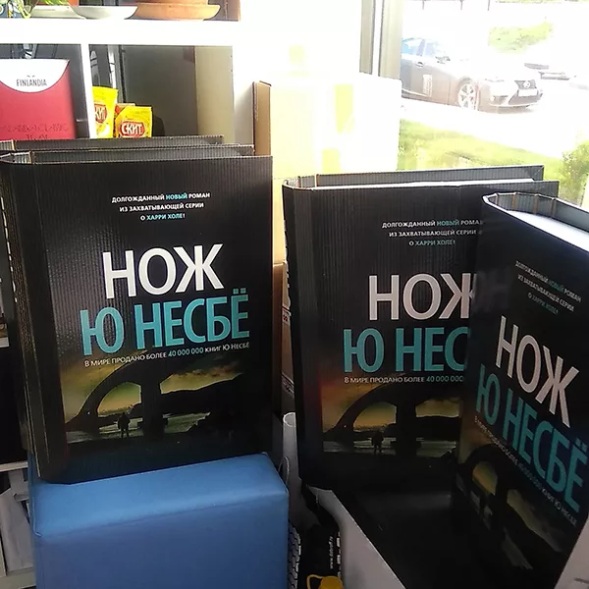 Постер
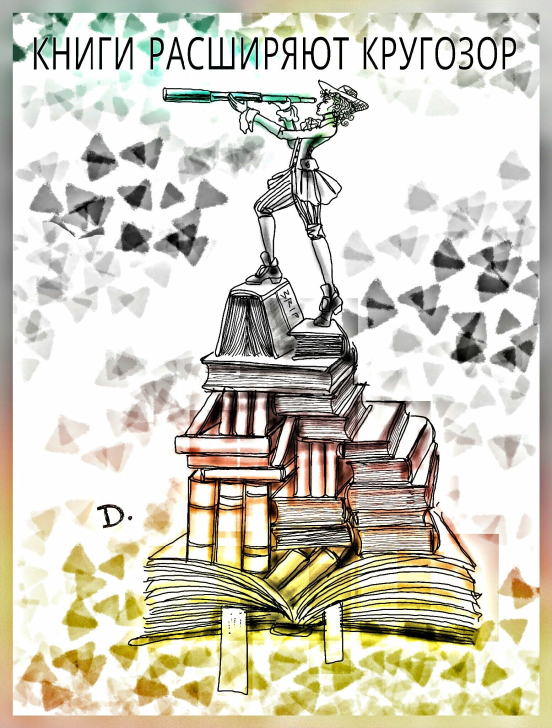 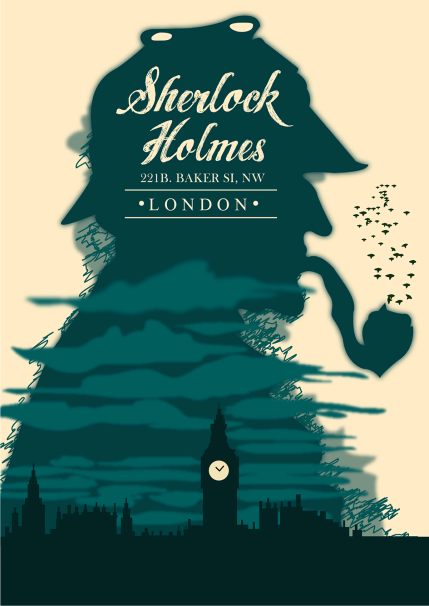 По́стер (англ. poster — «афиша, объявление, плакат»):
Постер — тоже, что и плакат — листовое издание, используемое для агитационных, инструктивно-методических, рекламных, декоративных целей.
Постер — плакат как предмет коллекционирования у любителей поп-арта (см. Пинап) — листовой материал с изображением известных актёров, эстрадных исполнителей, спортсменов, героев художественной литературы и кино.
Постер — человек, который создает и размещает информацию на сайте (см. также контент-менеджер).
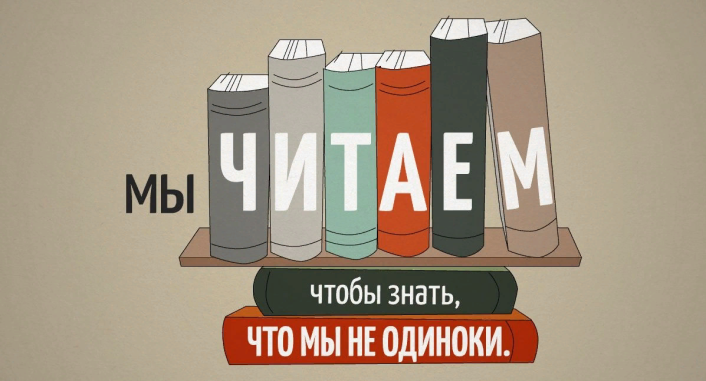 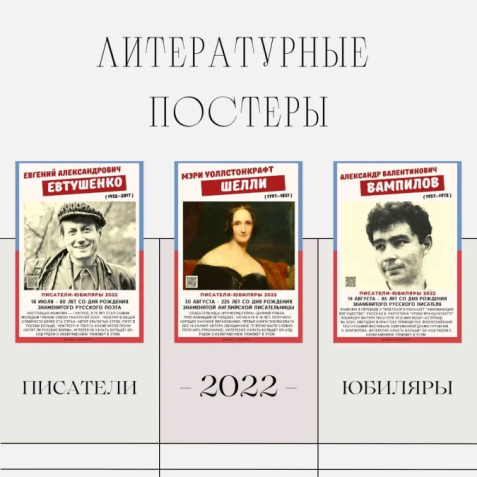 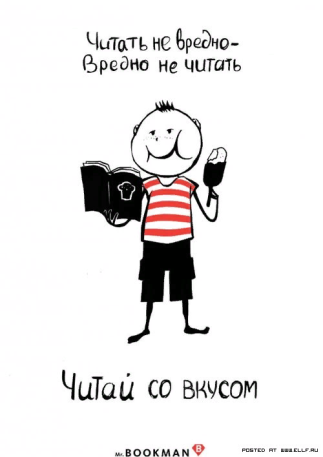 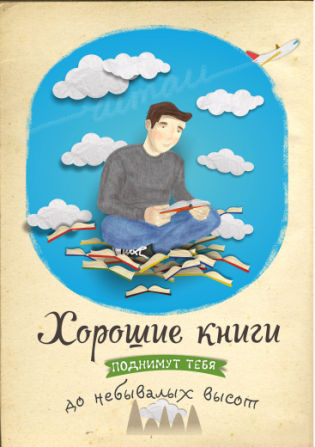 Рисуем другой образ библиотеки
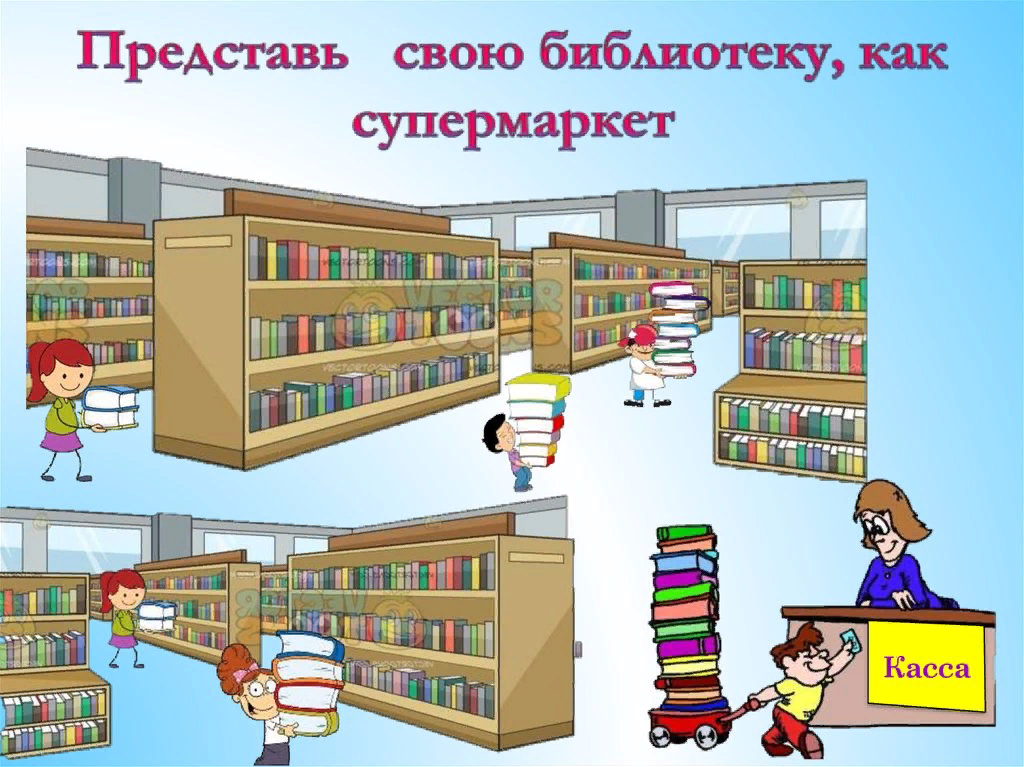 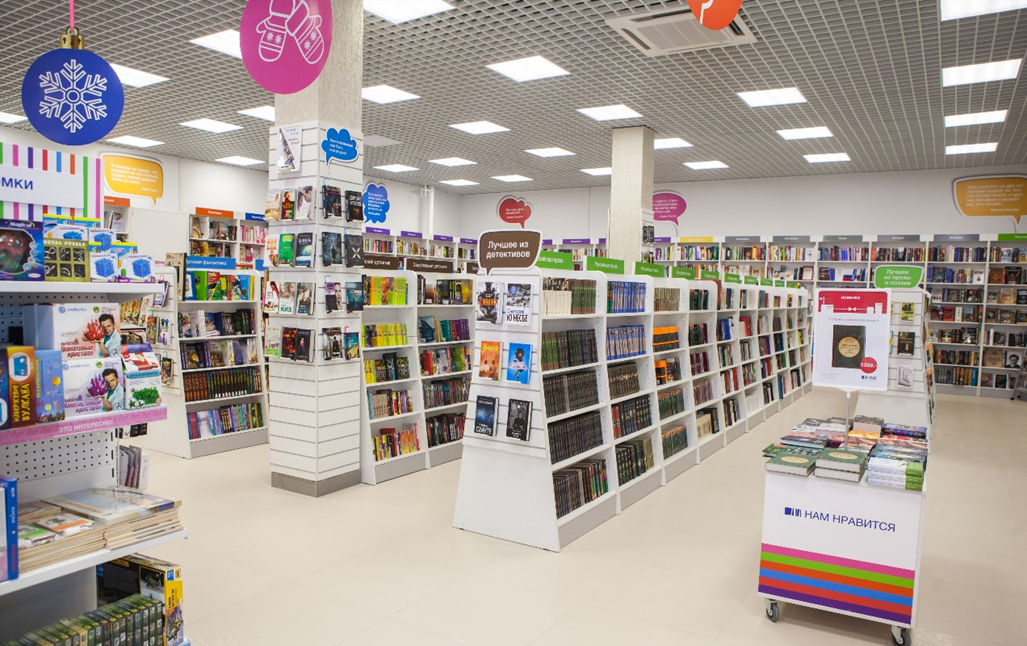 Это библиотека?
Нет! Это сетевой интернет-магазин «Читай-город»
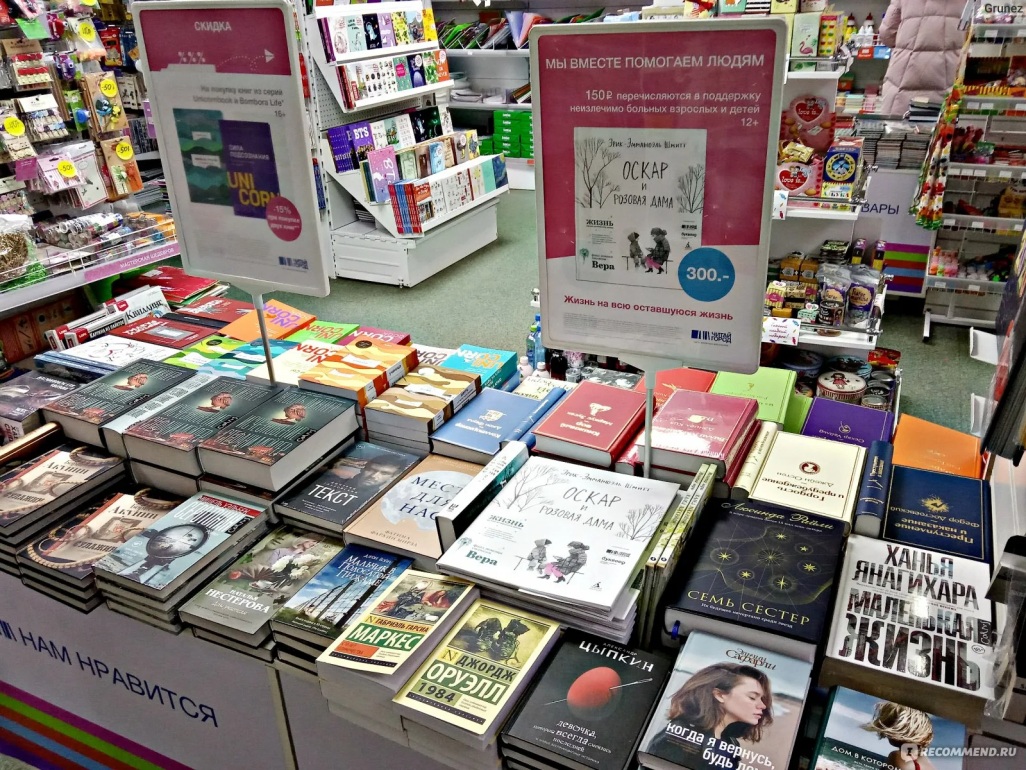 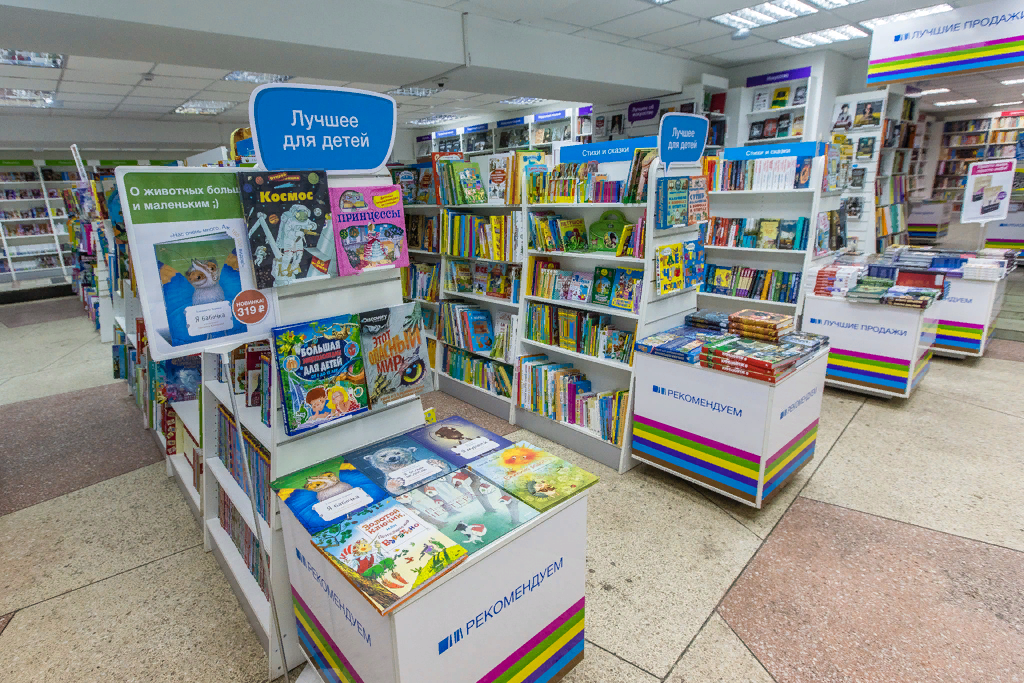 И это не библиотека!
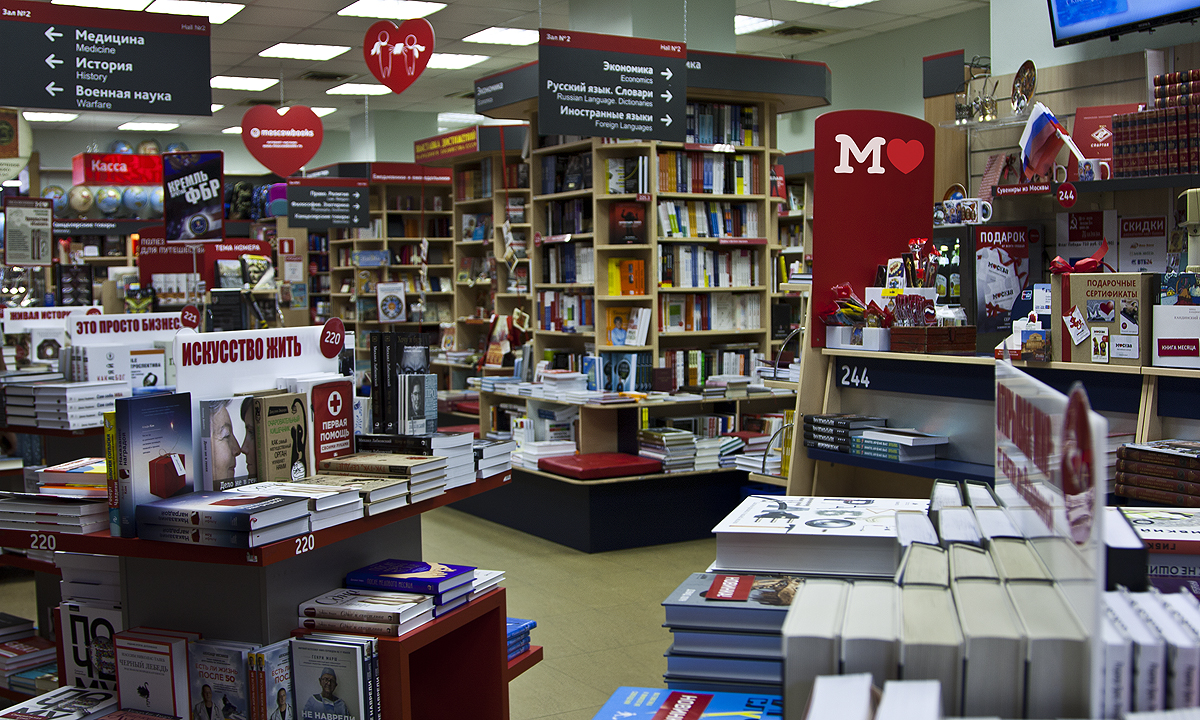 Потираем руки?
Ну что, чувствуете аналогию между магазином и библиотекой? В магазине озадачены тем, чтобы сбыть товар покупателю за его же деньги. А библиотека, приобретя книги, озадачена  во что бы то ни стало выдать эти книги своему читателю. Бесплатно.  И библиотекарь млеет от счастья, если на книгу "положили глаз", то есть читатель "клюнул" на библиотечные уловки.

Библиотечные уловки в данном случае - не что иное, как тот же мерчандайзинг.
Ещё больше активных  книжных  локаций (заманушек)
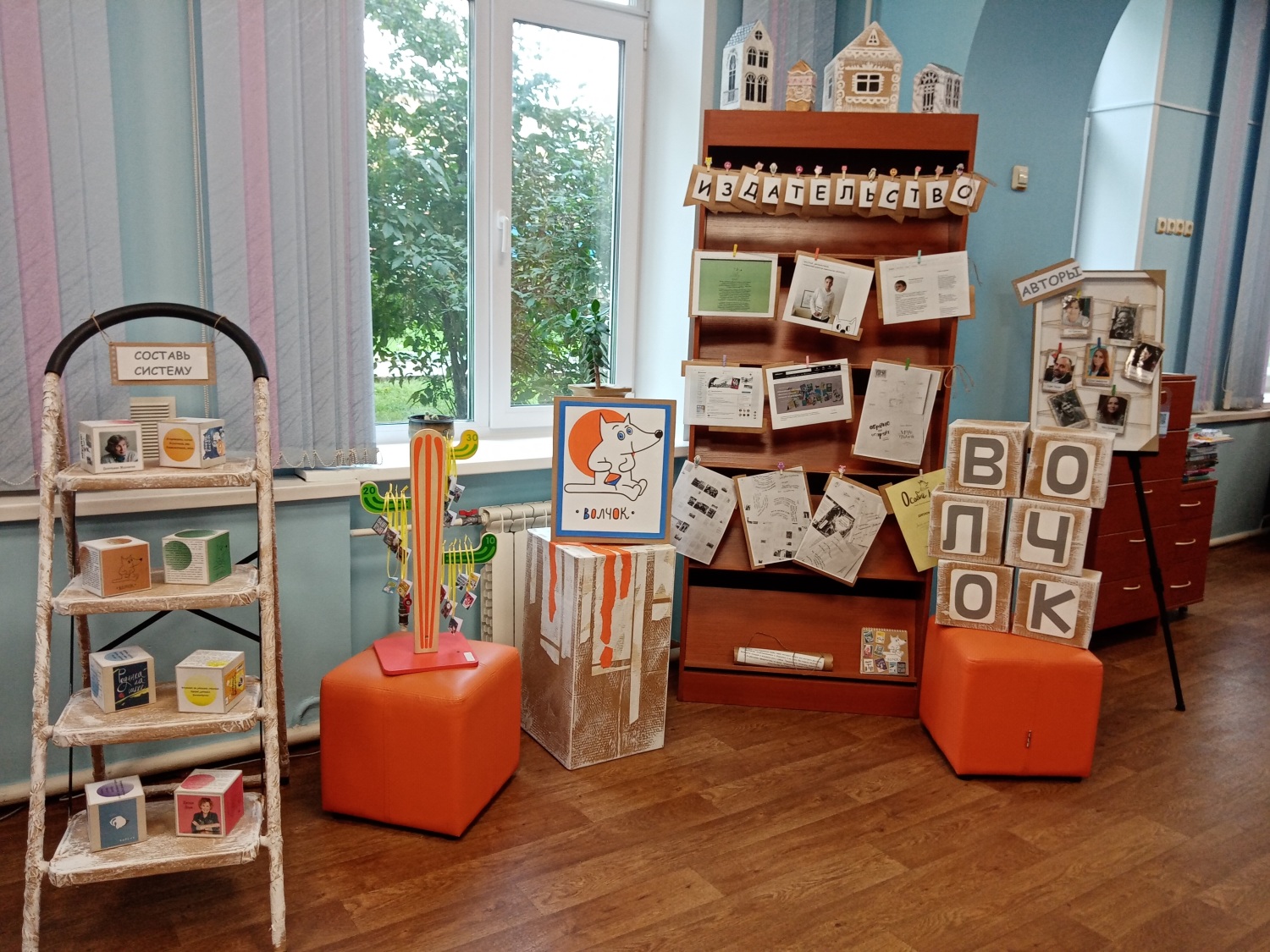 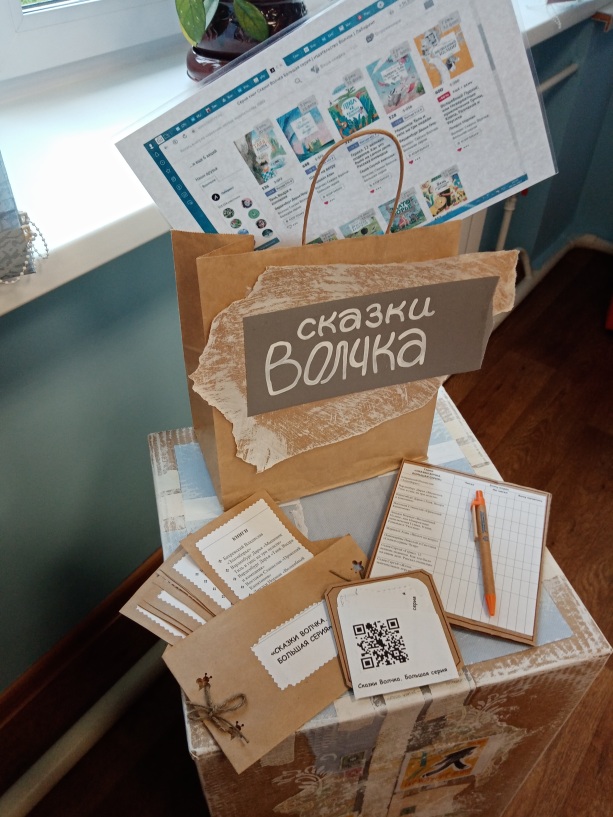 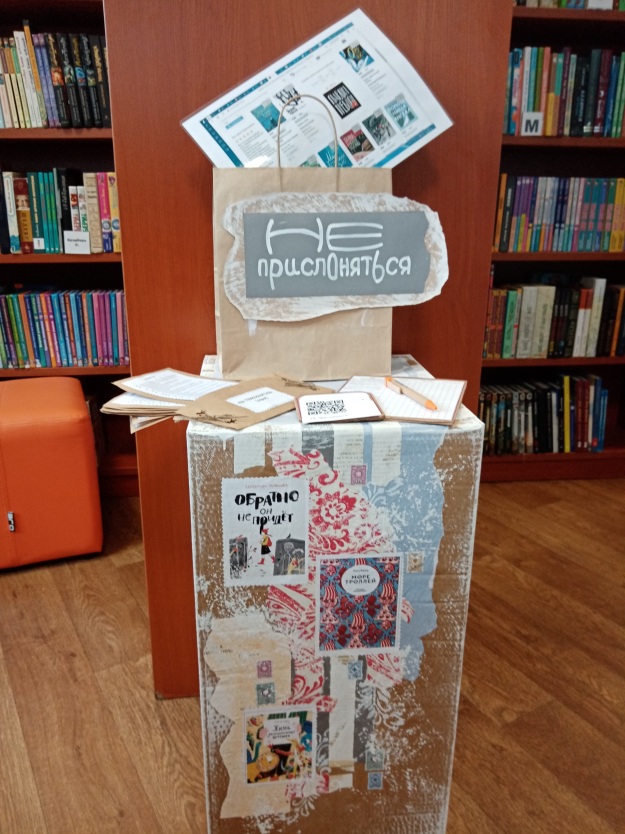 Книжные сеты
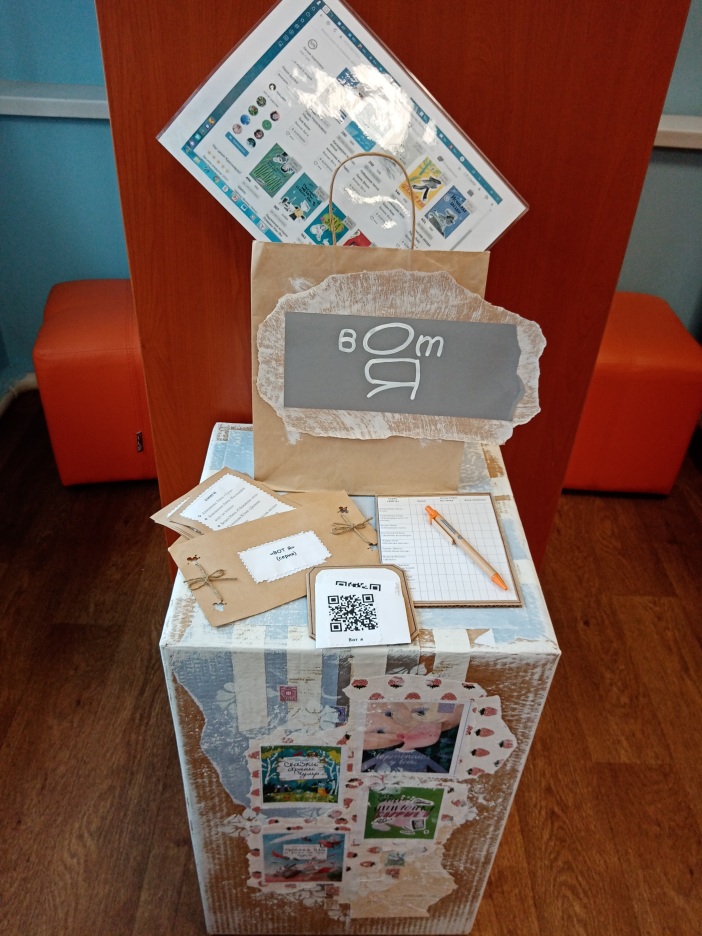 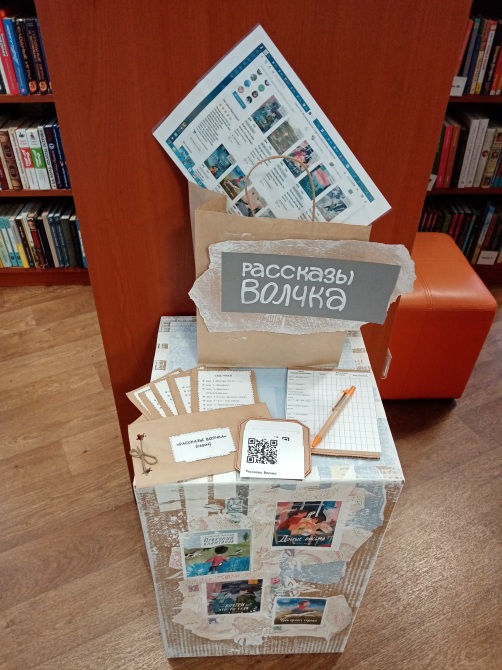 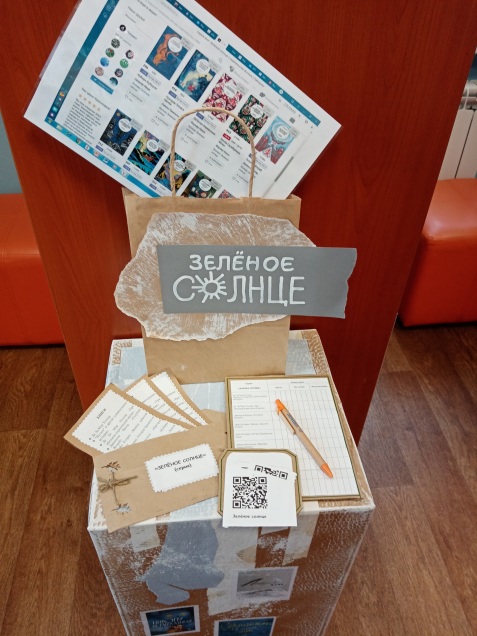 Растубус
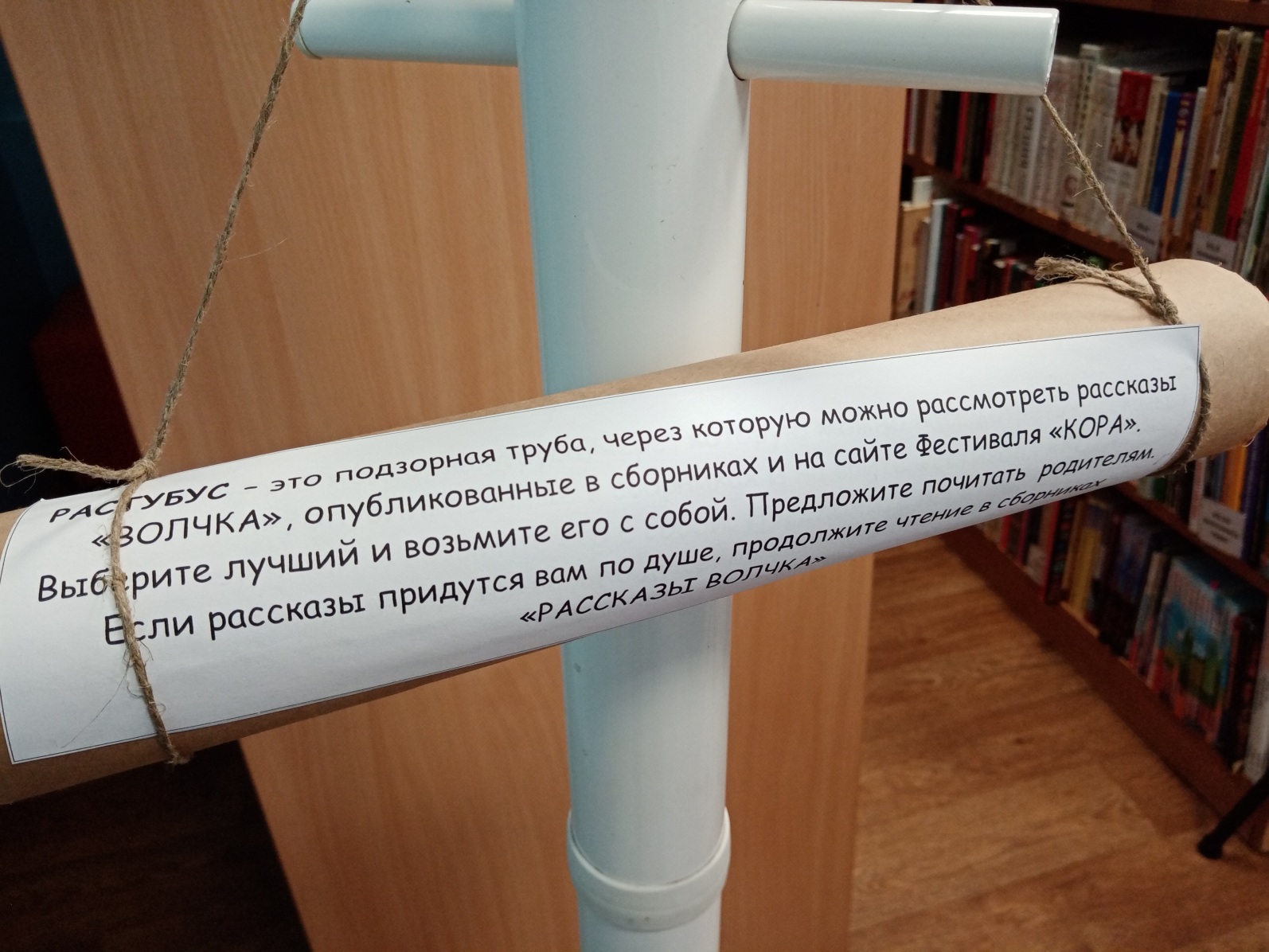 Открытки
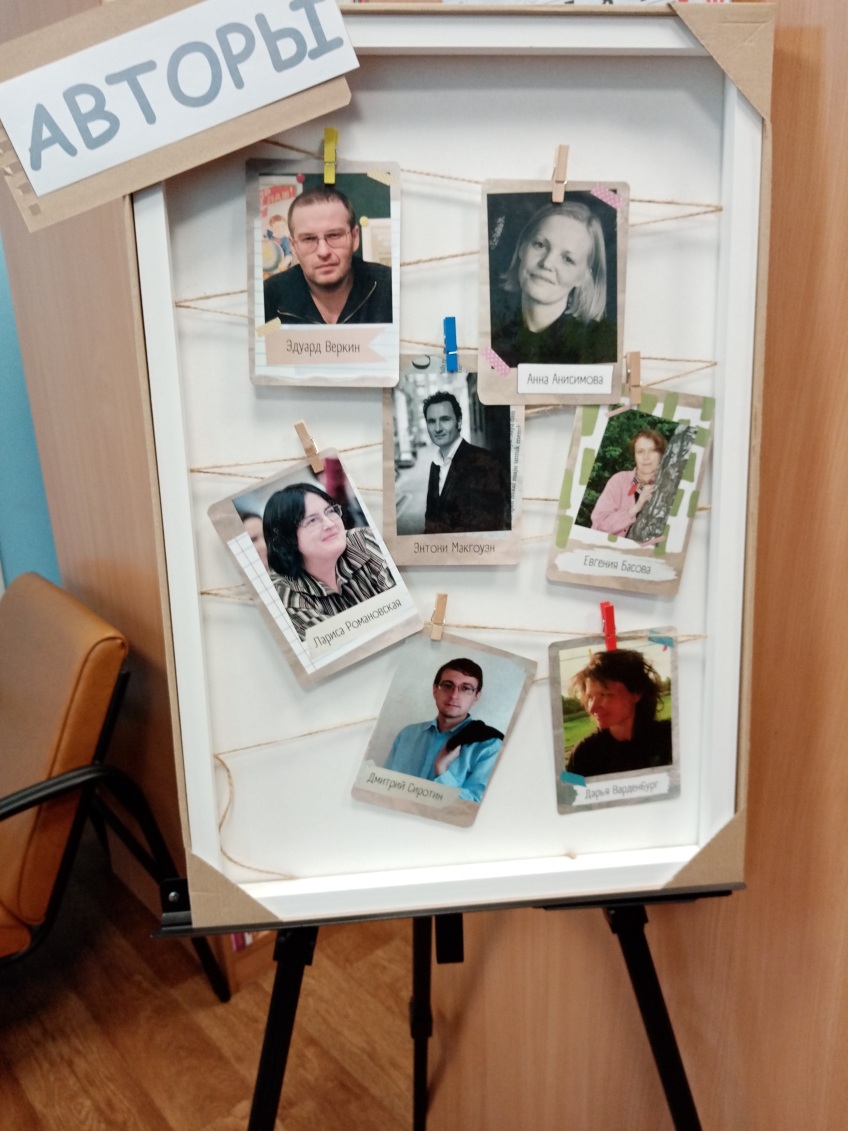 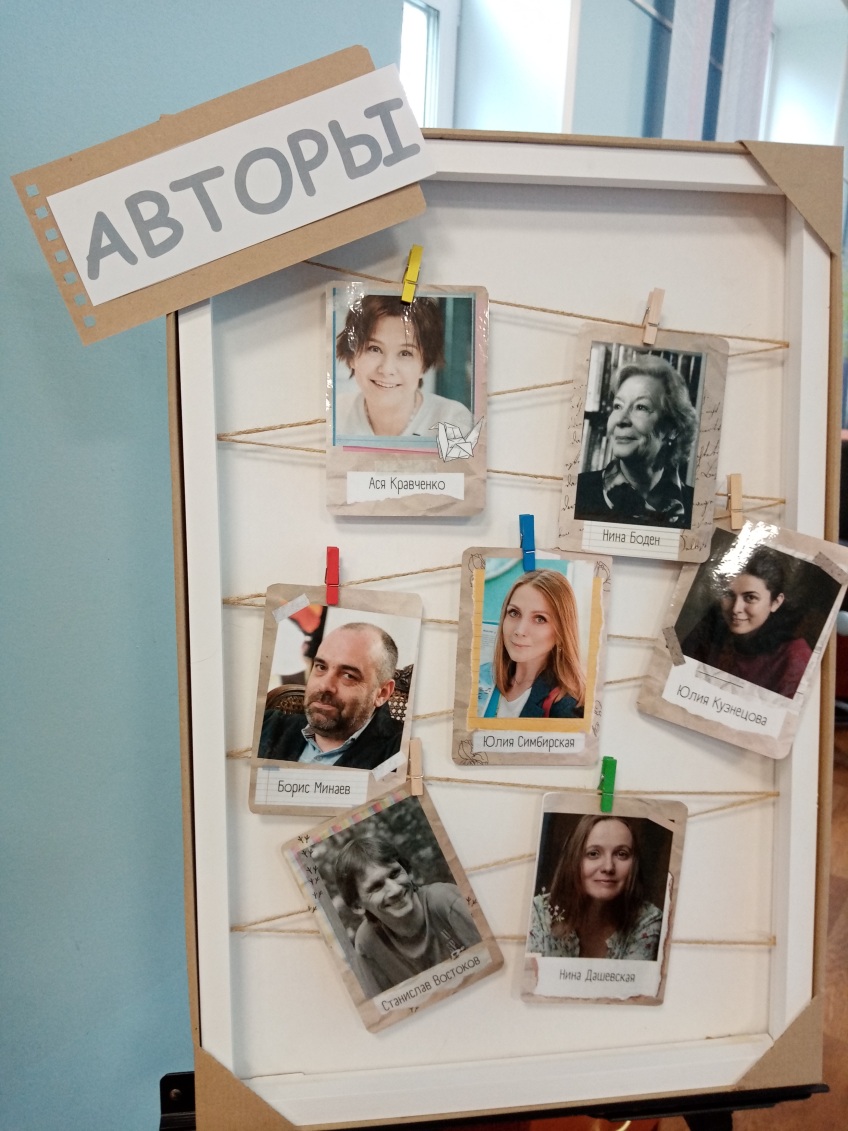 Библиографические кубики
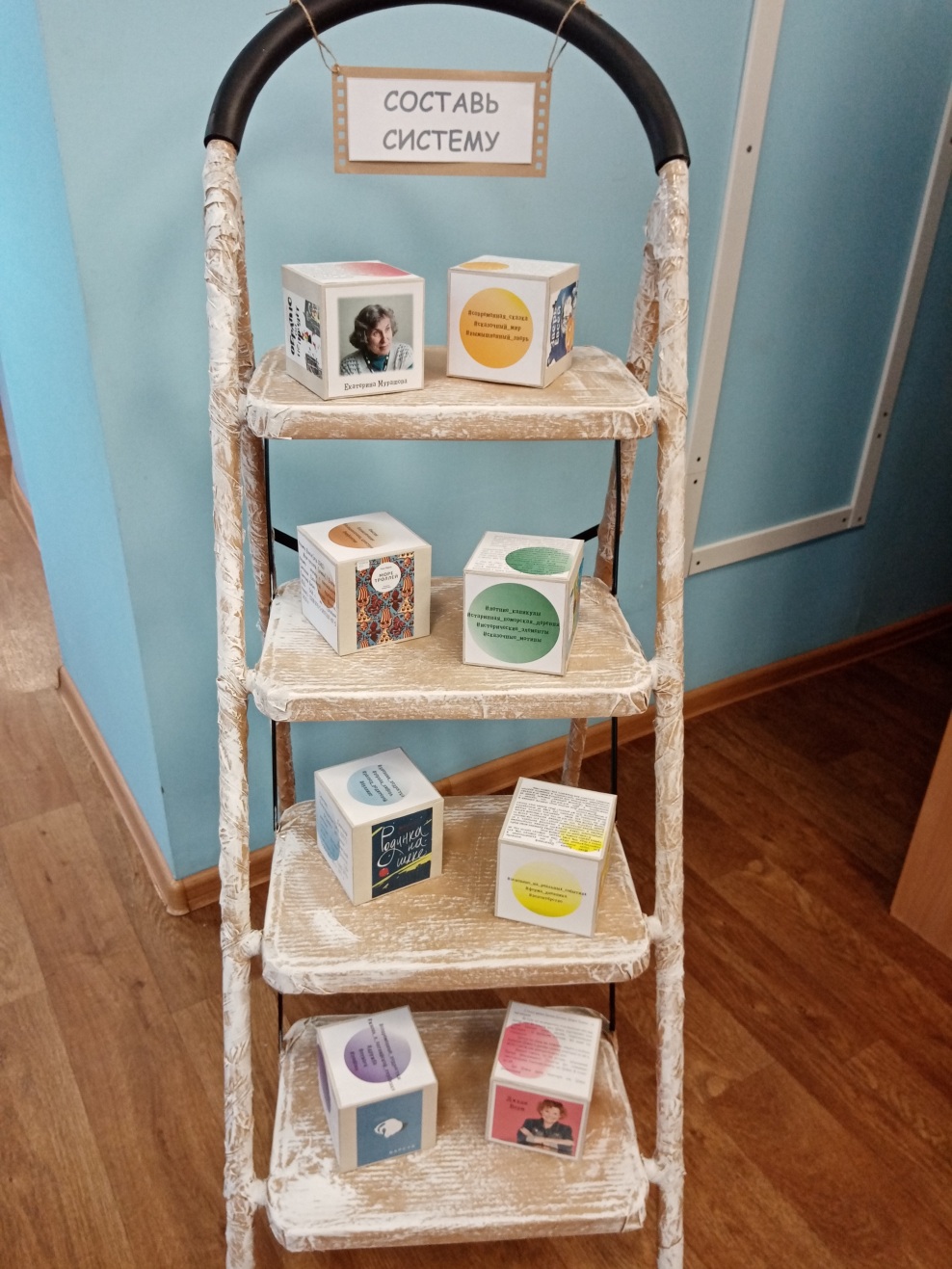 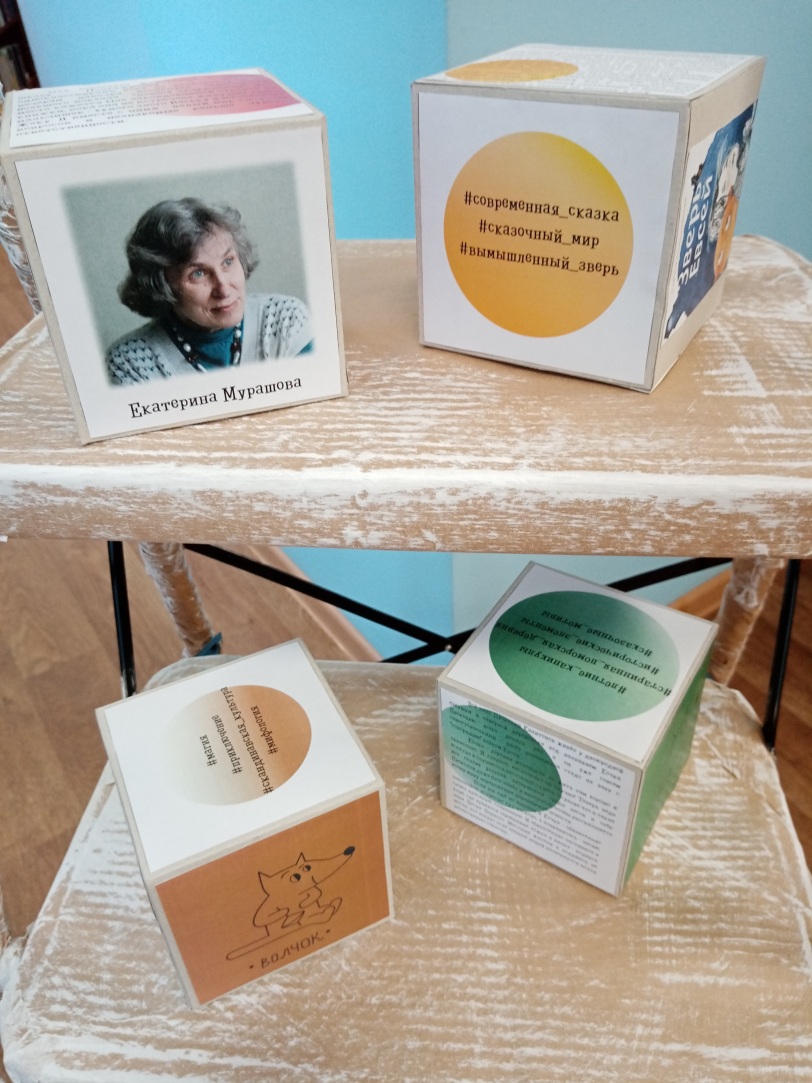 Книжные гайды (коллекция)
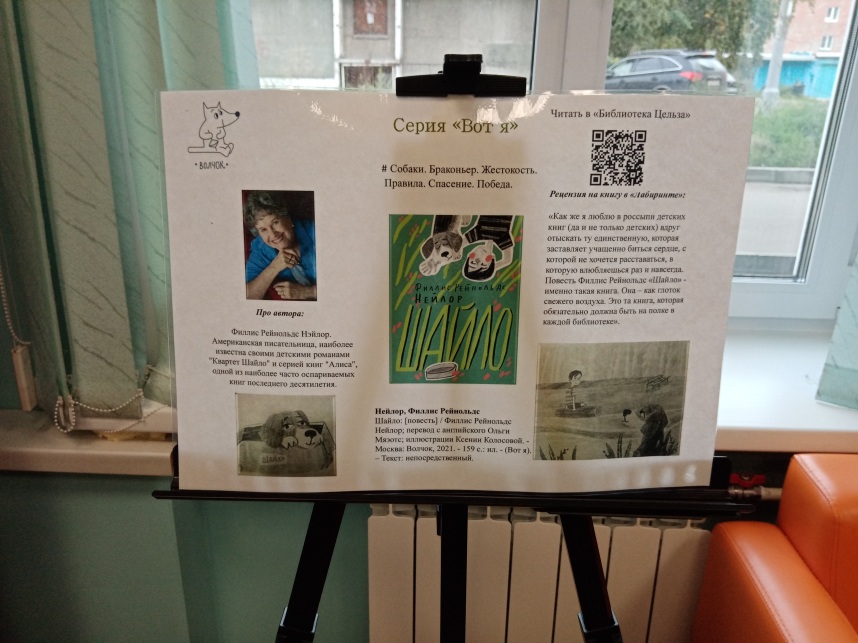 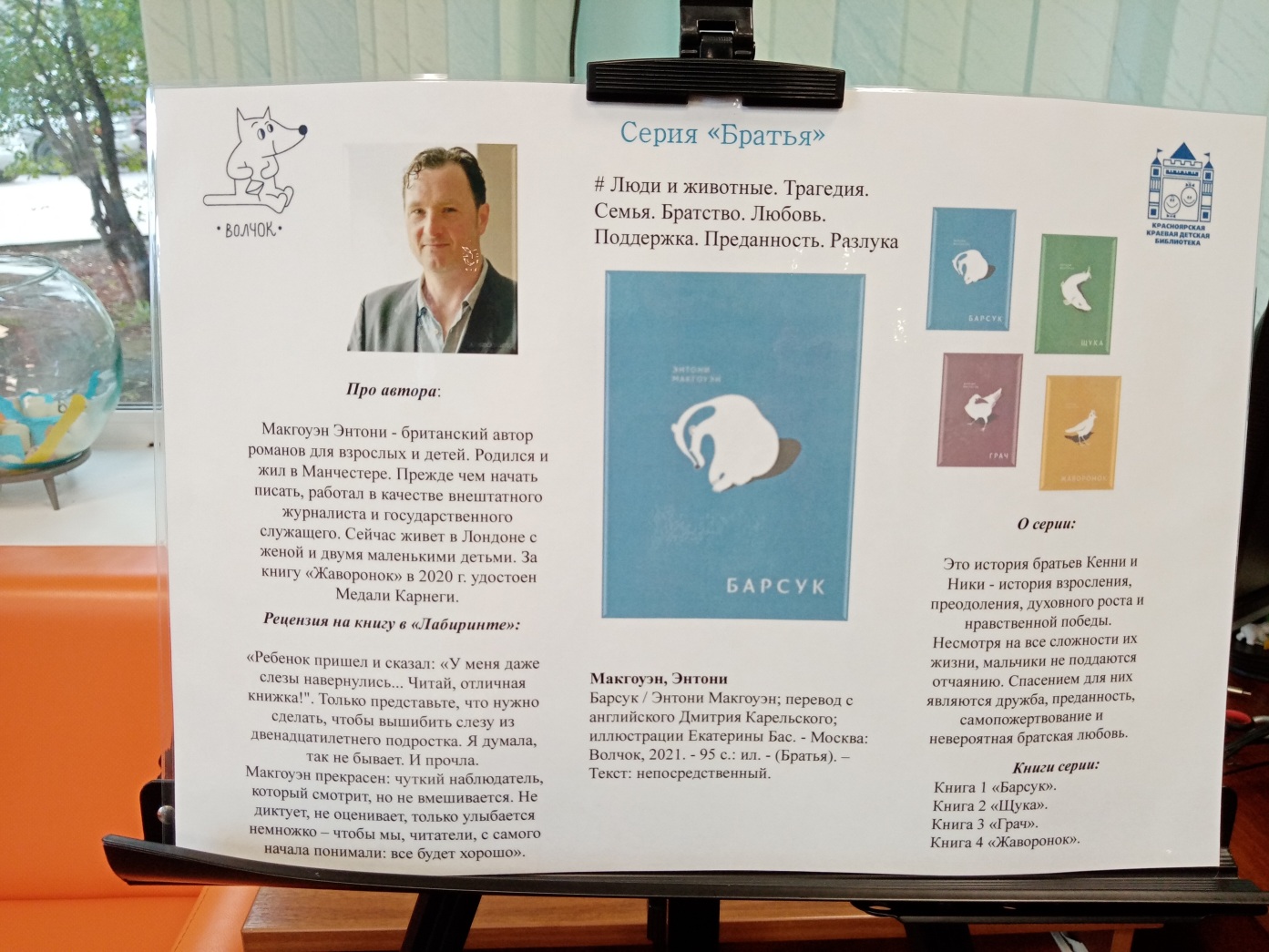 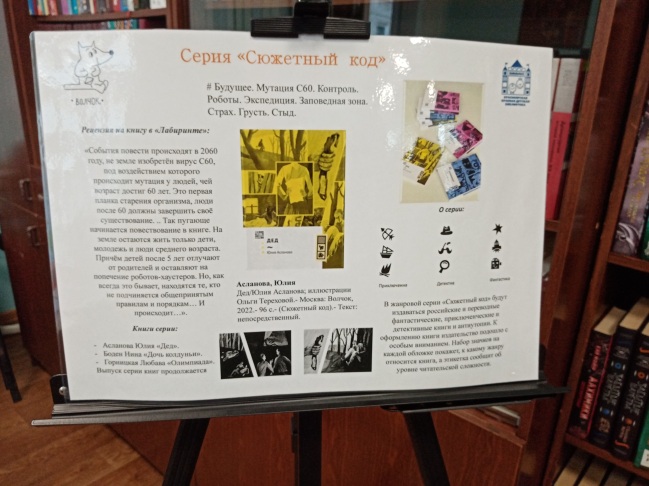 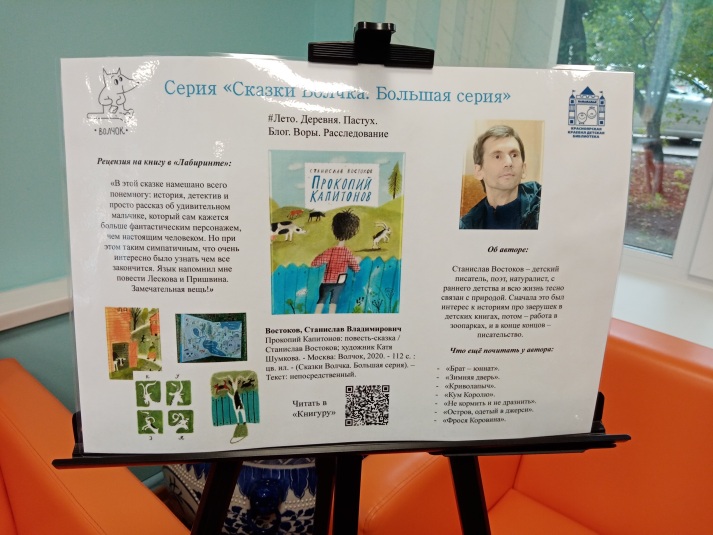 Игра «БИНГО»
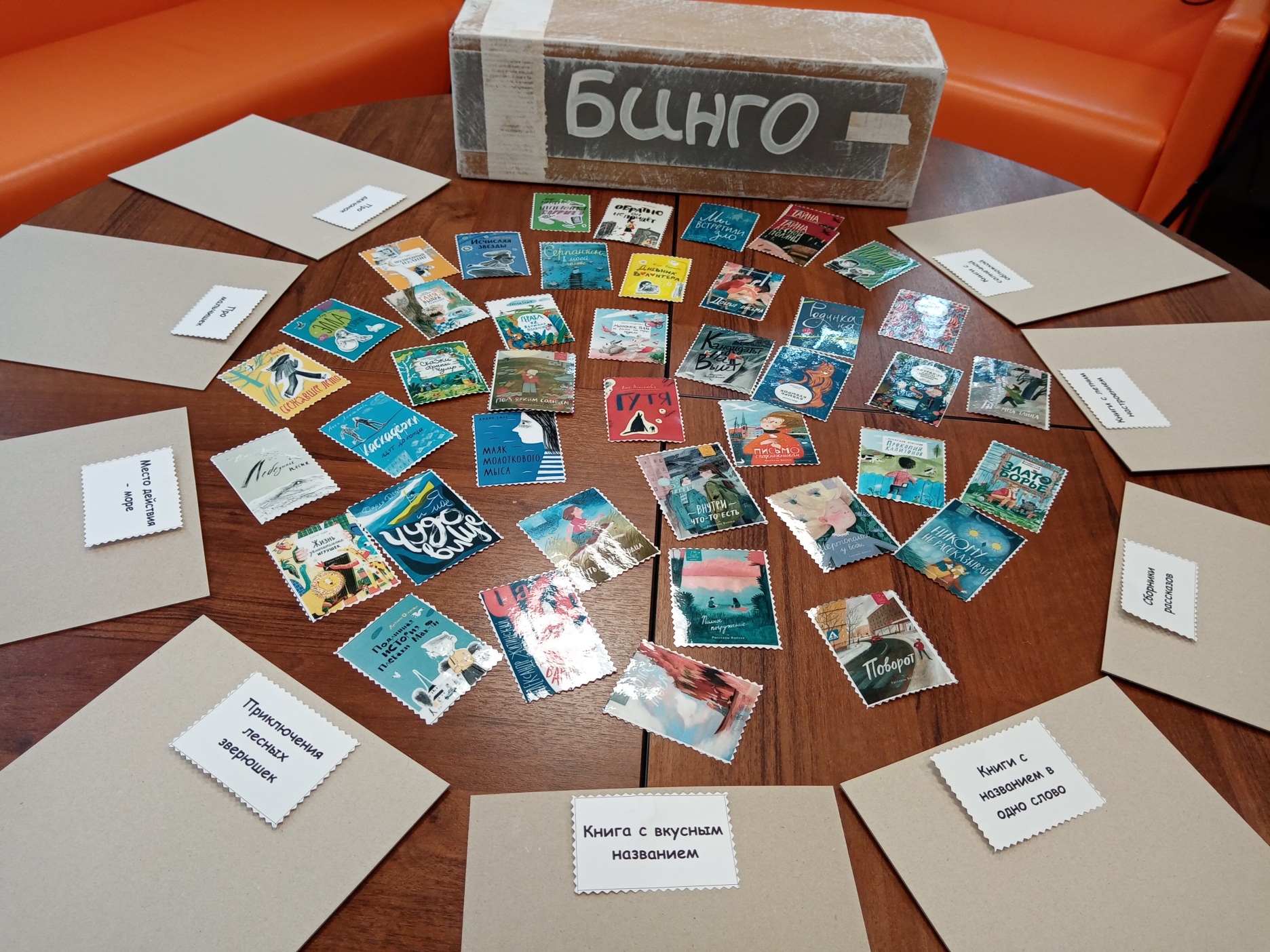 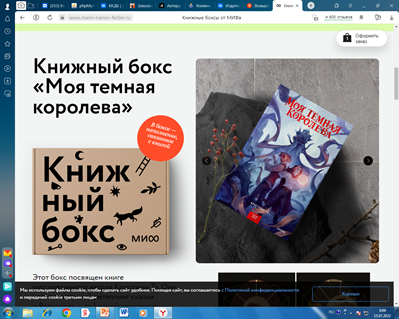 Книжный бокс от МИФа
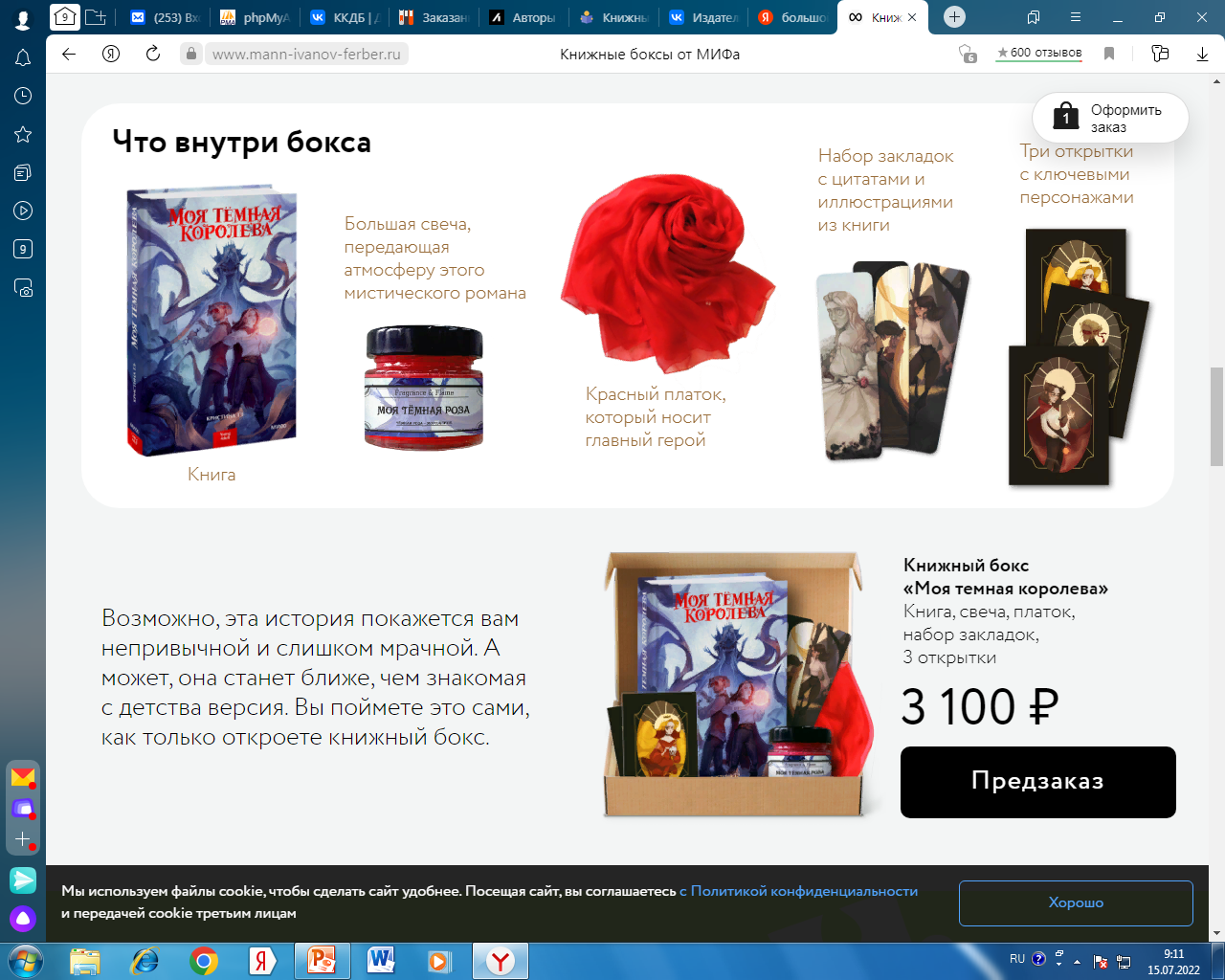 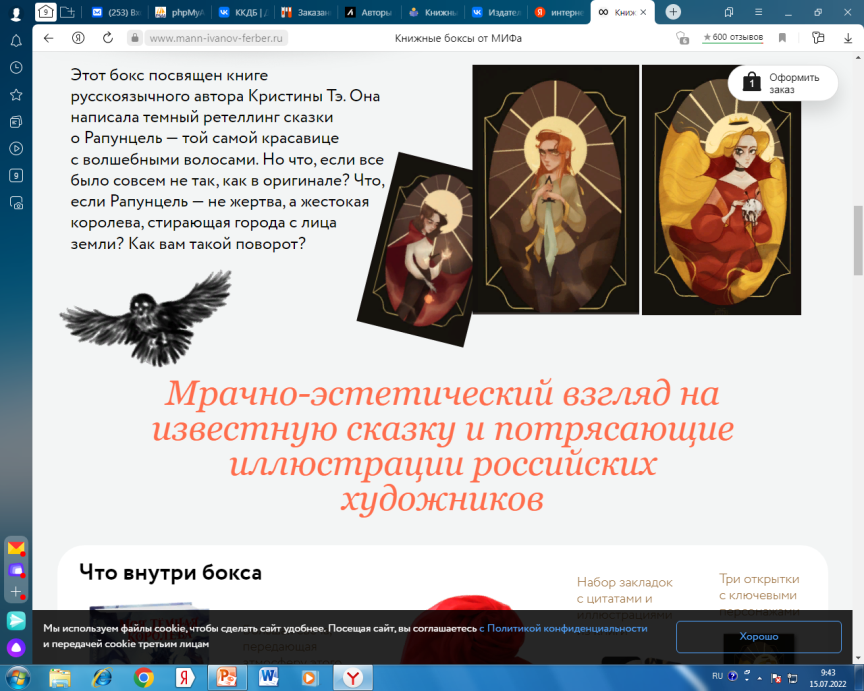 Новый тренд – вкладки для книжных полок
Book Nooks (Бук Нукс), что переводится как "книжные закоулки" - специальные вкладки, которые ставятся на полки между книгами. Эти вкладки представляют собой "окошечко" в волшебные миры, отсылают к какому-либо произведению, или просто украшают полку. Взгляните на подборку самых креативных!
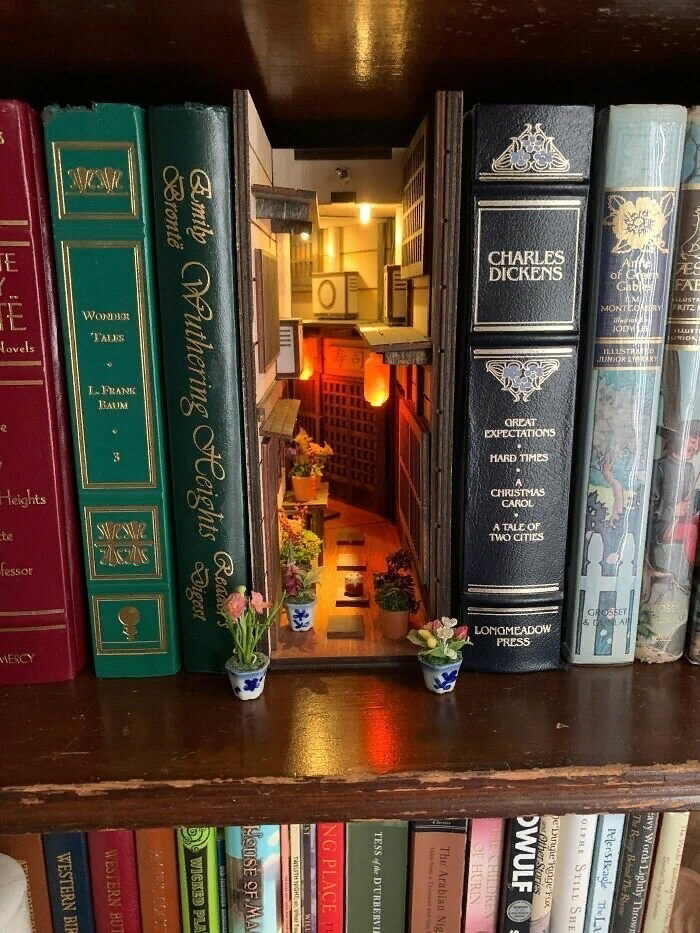 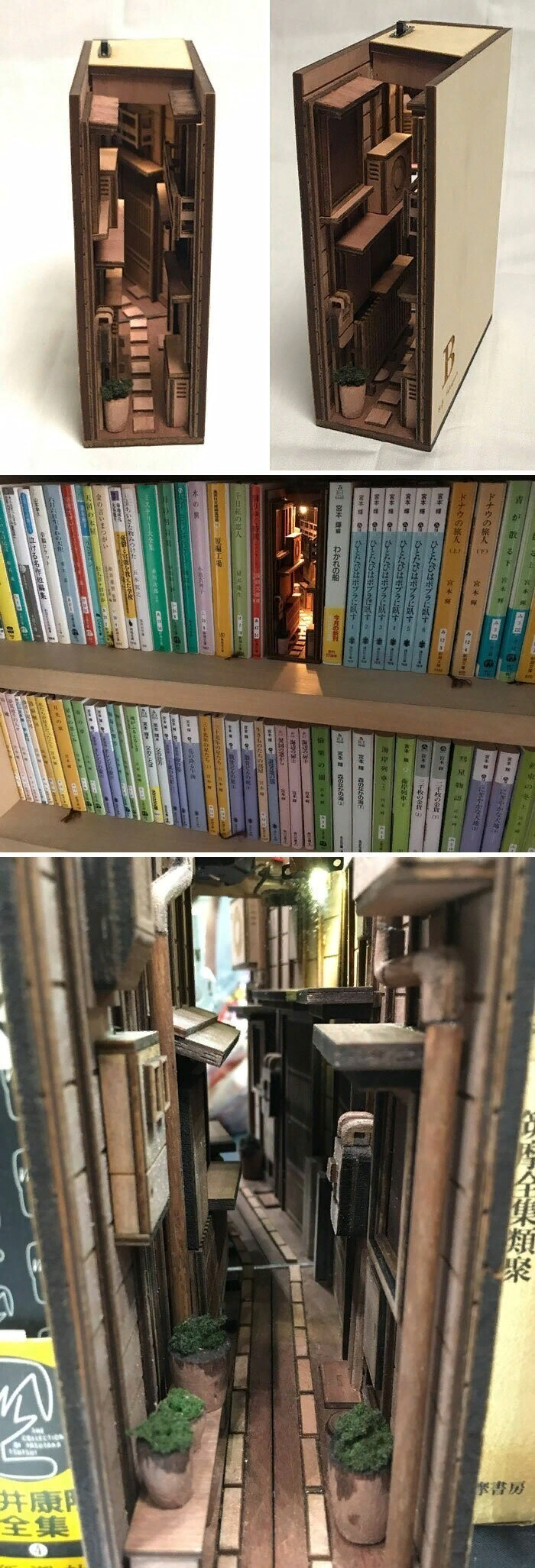 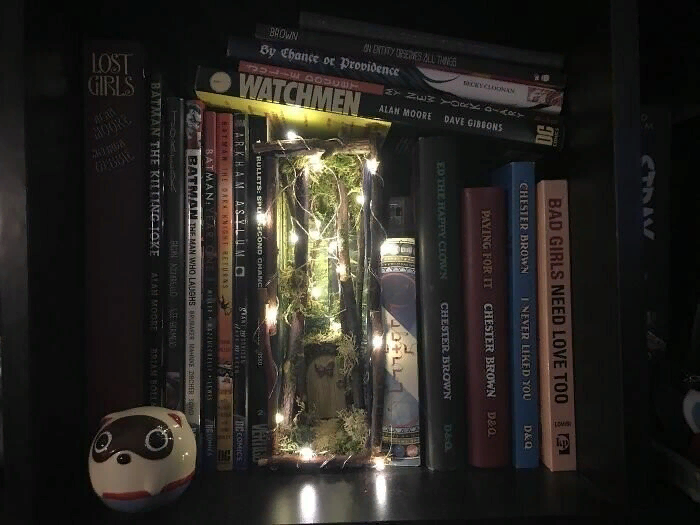 Ящик идей
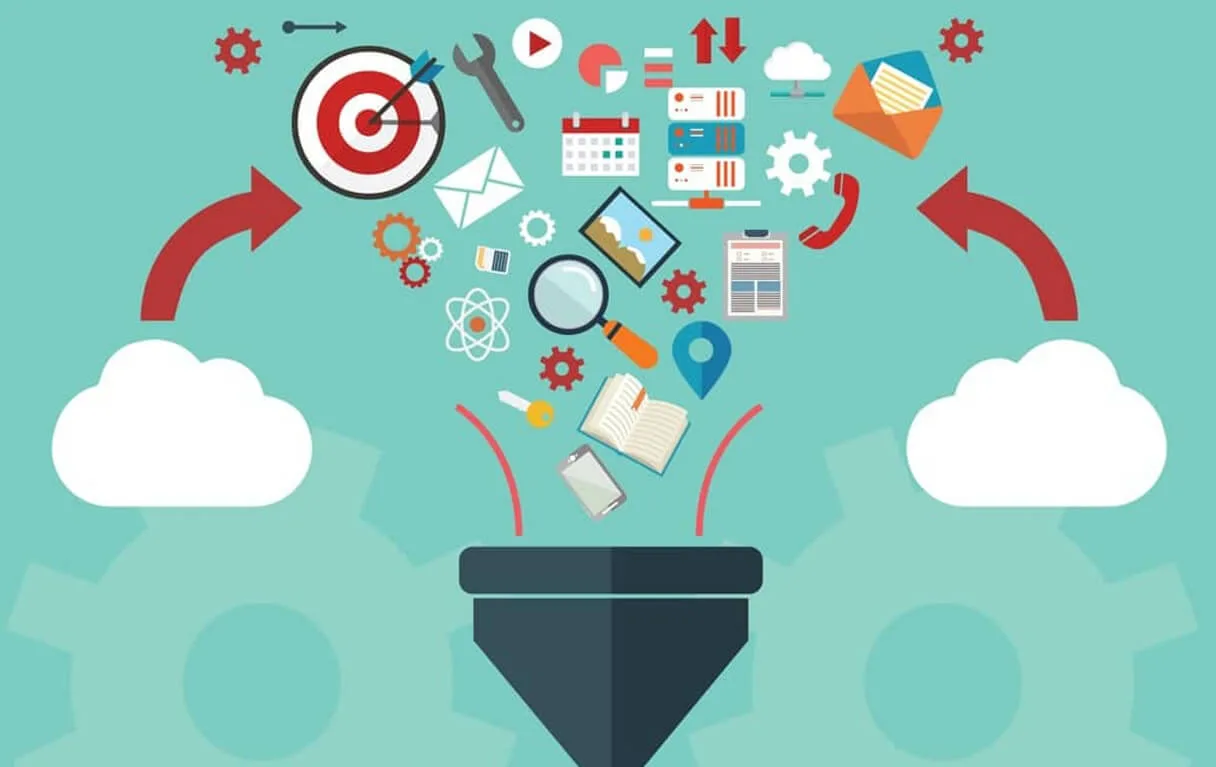 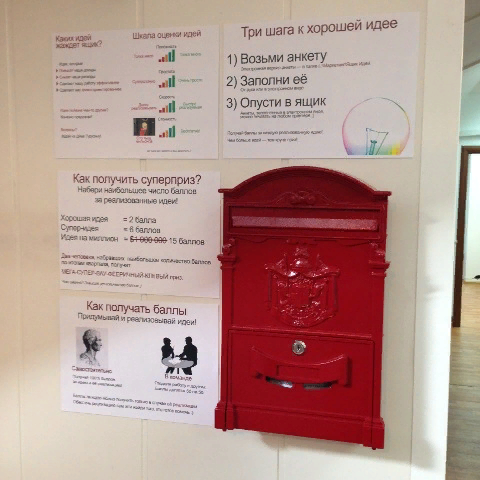 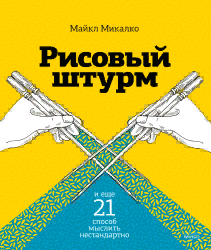 «Что такое «ящик идей». — Ящик идей — инструмент, позволяющий сотрудникам официально делать предложения по улучшению своей работы или работы всей компании. 
Алгоритм работы:
- формулируем задачу;
- выделяем параметры задачи;
- составляем список вариаций;
- создаём различные комбинации.
Ящик идей «Как ещё рассказать о фонде»
Подводим итоги.Ищем и создаём точки контакта
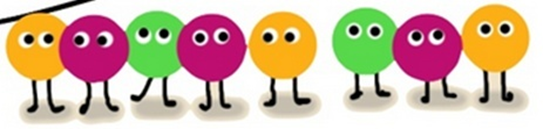 Точки контакта — это многочисленные и разнообразные ситуации, места и интерфейсы соприкосновения клиента с компанией. Каждый раз, когда клиент любым способом, в любое время контактирует с компанией, возникает точка контакта (Игорь Манн, 2012).  Сервисы, ситуации, моменты, места, интерфейсы соприкосновения клиента с компанией (Игорь Манн, 2021)
Примеры точек контакта:

- Персонал (весь, включая гардеробщиков, охранников и уборщиц)
- Сайт/ страницы в соцсетях/ каналы в мессенджерах
- Услуги
- Электронный каталог 
- Часы работы 
- Вывеска, навигация внутри библиотеки, внутри фонда
- Книжные выставки
- Реклама (все виды)
- Интерьер 
- Устройства самообслуживания
- Подпись в электронной почте, визитки сотрудников и т.д. и т.п.
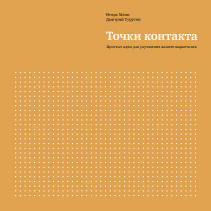 Ушакова Ольга Борисовна, заместитель генерального директора 
ГПНТБ России по библиотечной работе
Библиографический навигатор или как ещё можнорассказать о фонде
Дейнеко Ирина Васильевна,
                                                                            главный библиограф ККДБ




г. Красноярск, 2022, 6 сентября